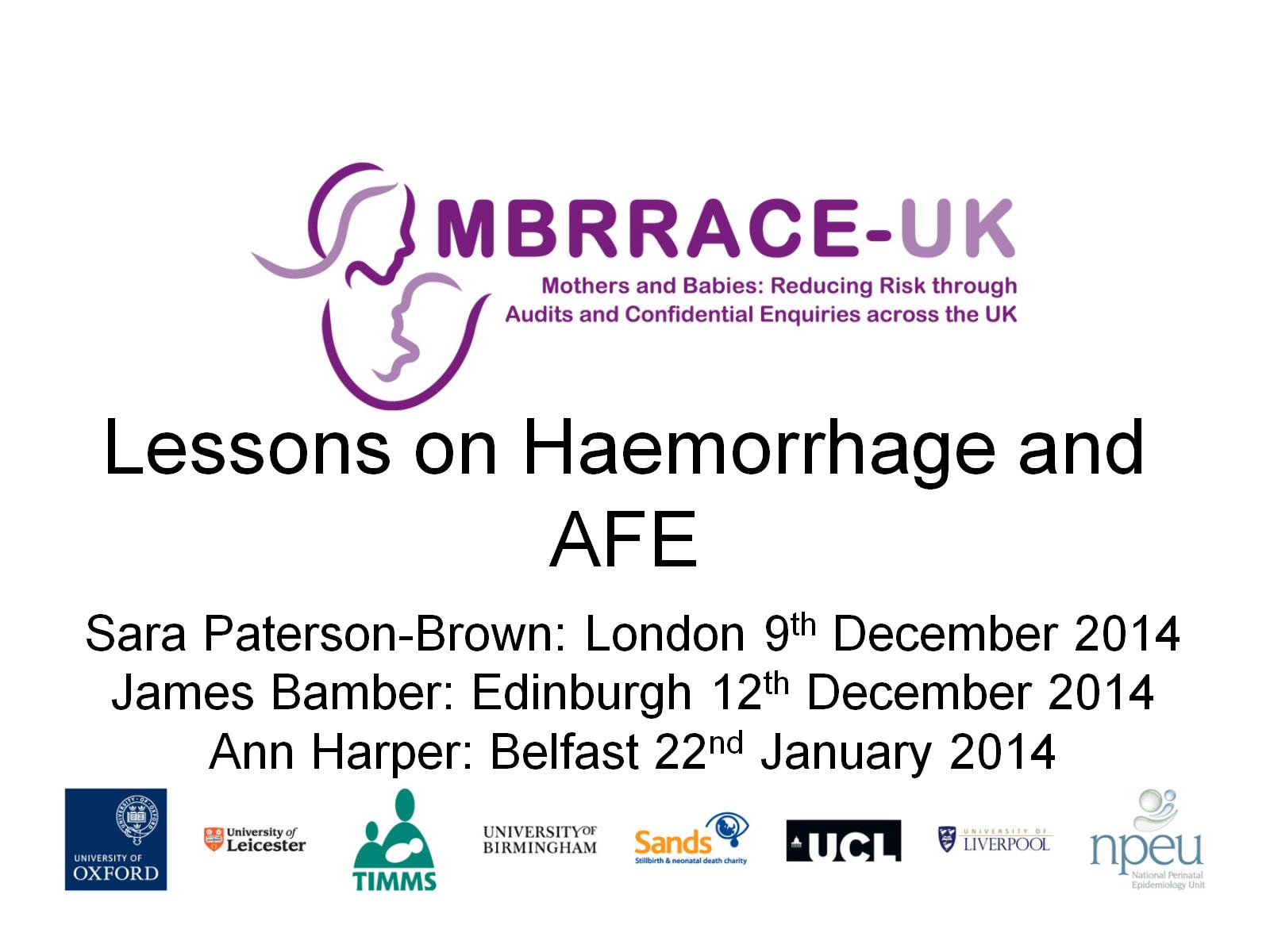 Lessons on Haemorrhage and  AFE
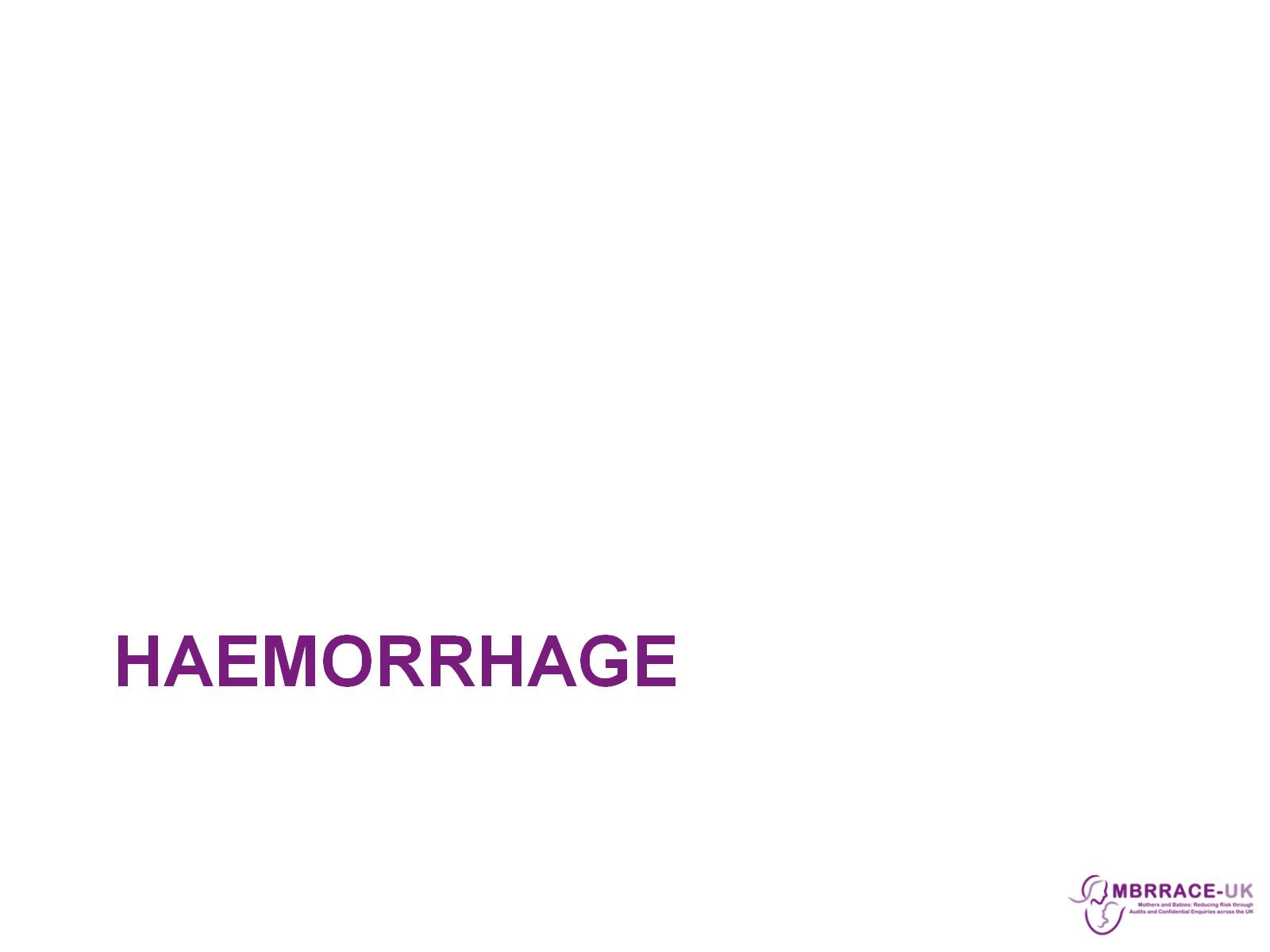 Haemorrhage
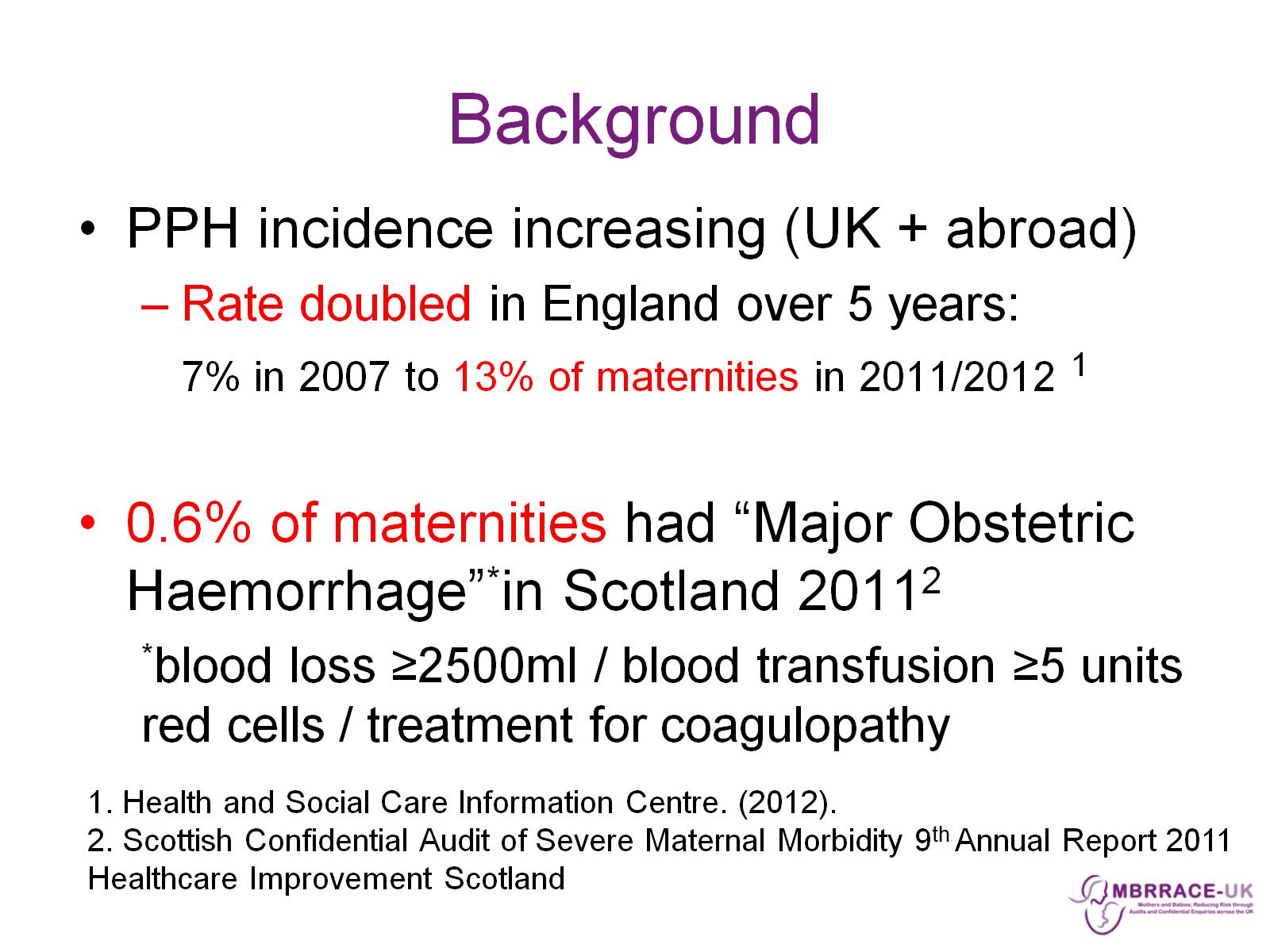 Background
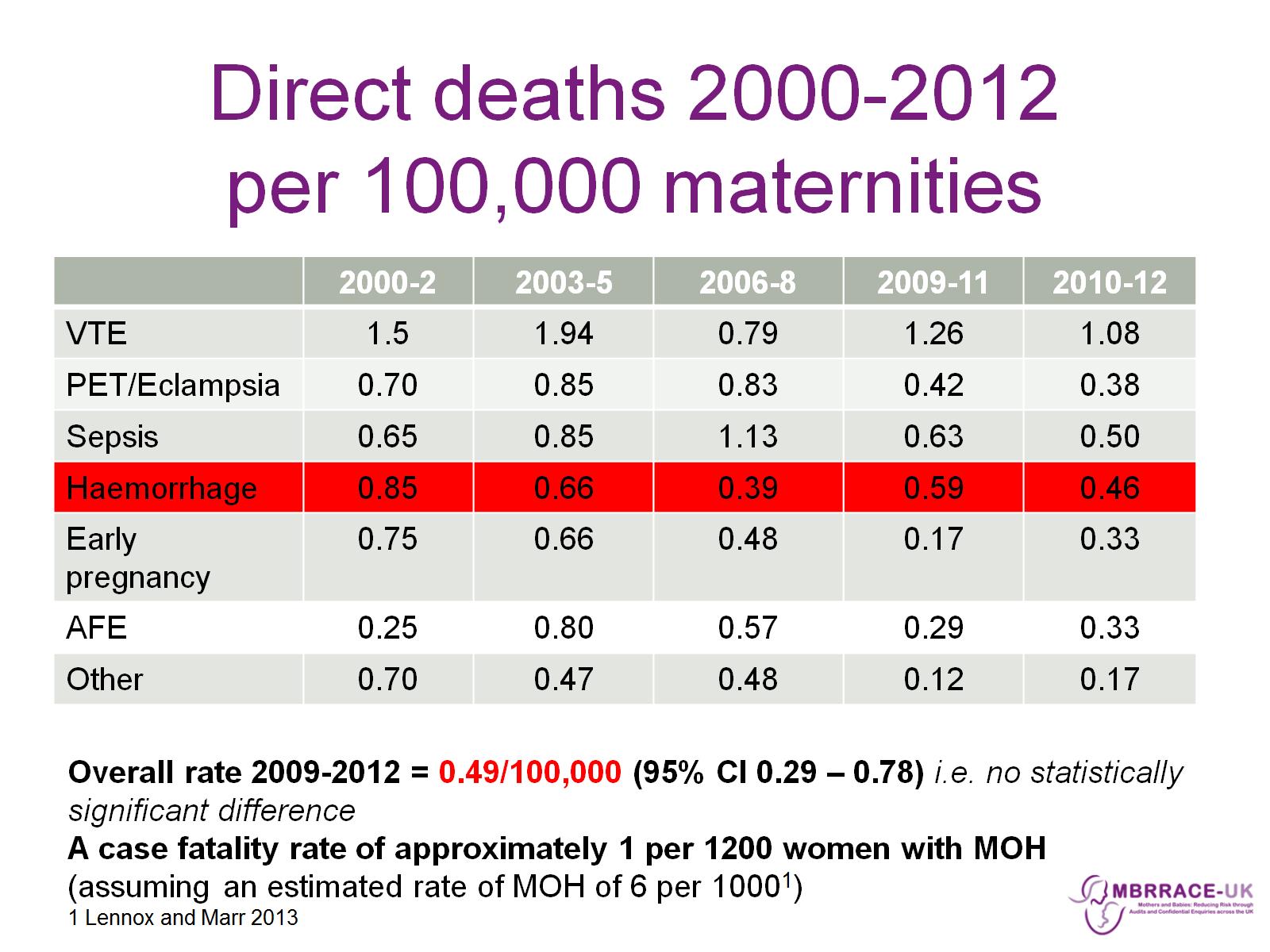 Direct deaths 2000-2012per 100,000 maternities
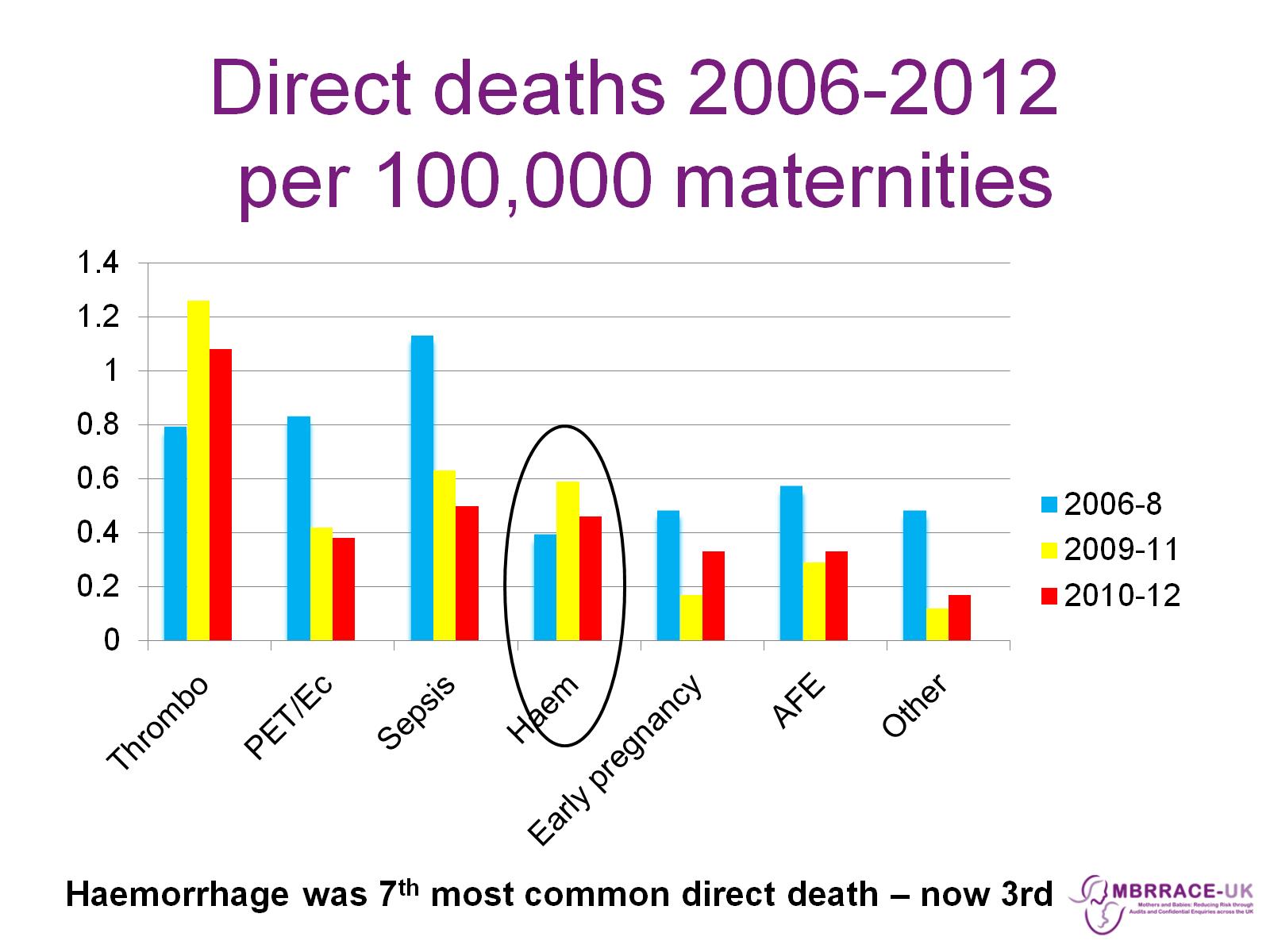 Direct deaths 2006-2012 per 100,000 maternities
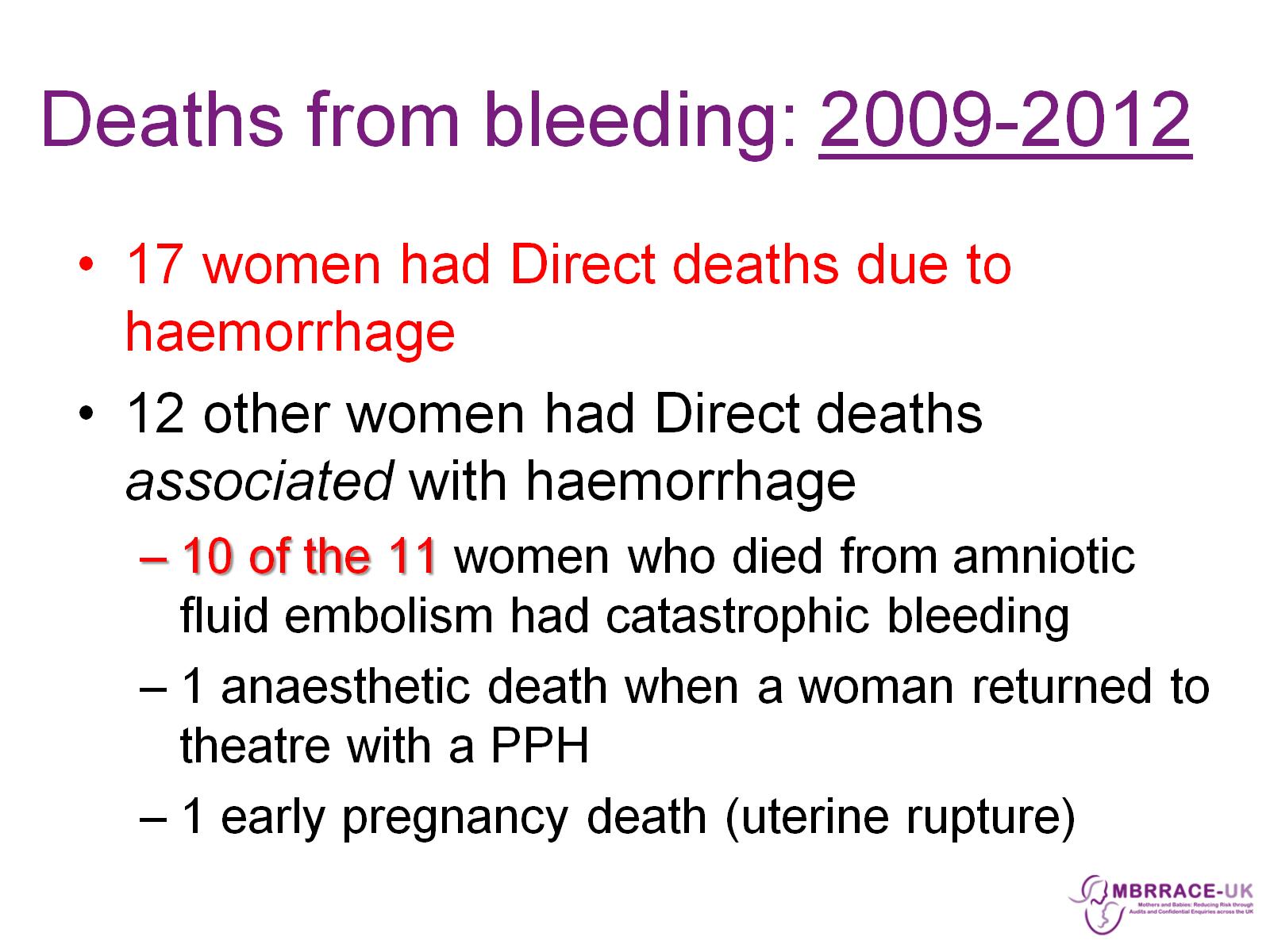 Deaths from bleeding: 2009-2012
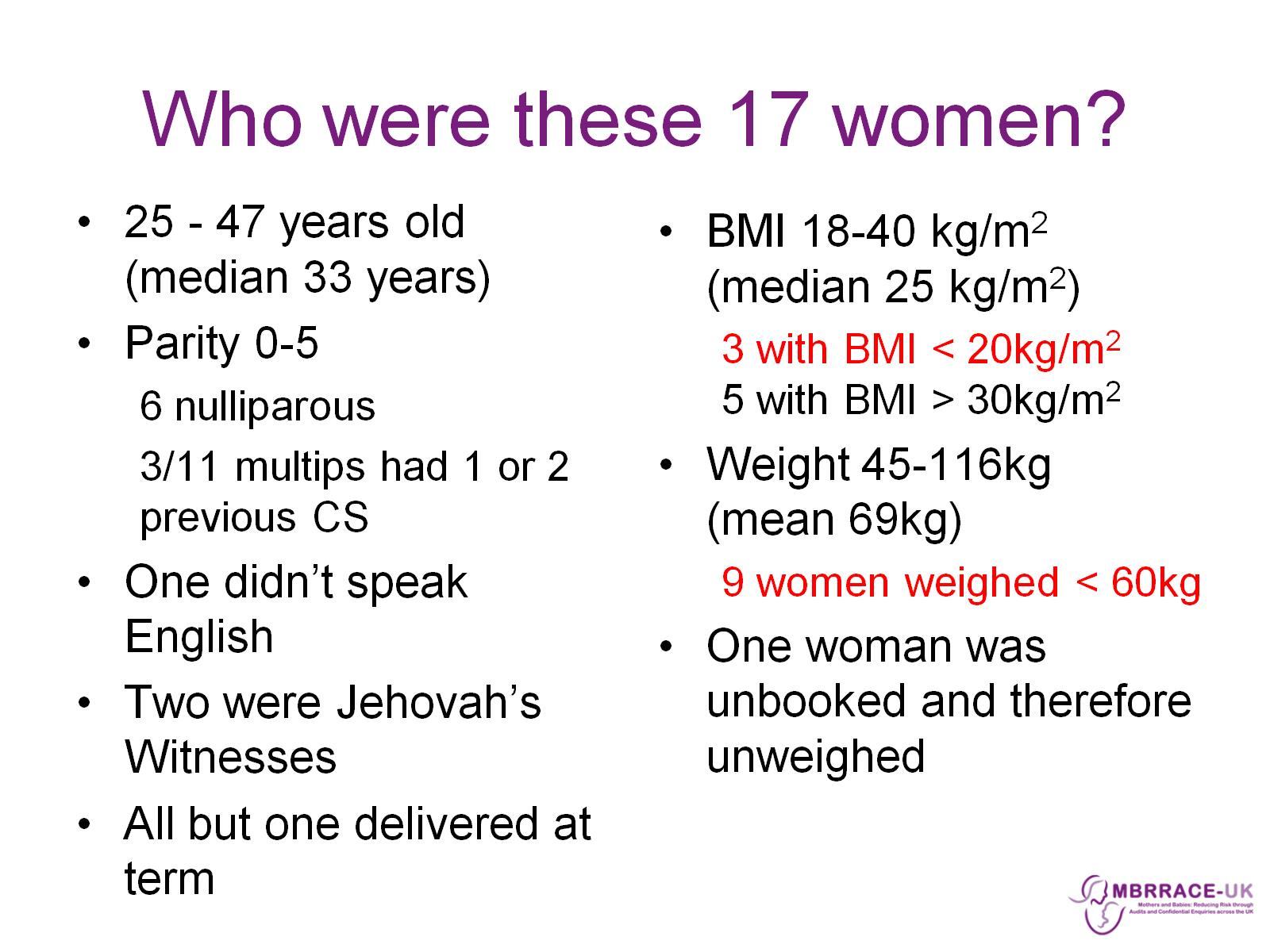 Who were these 17 women?
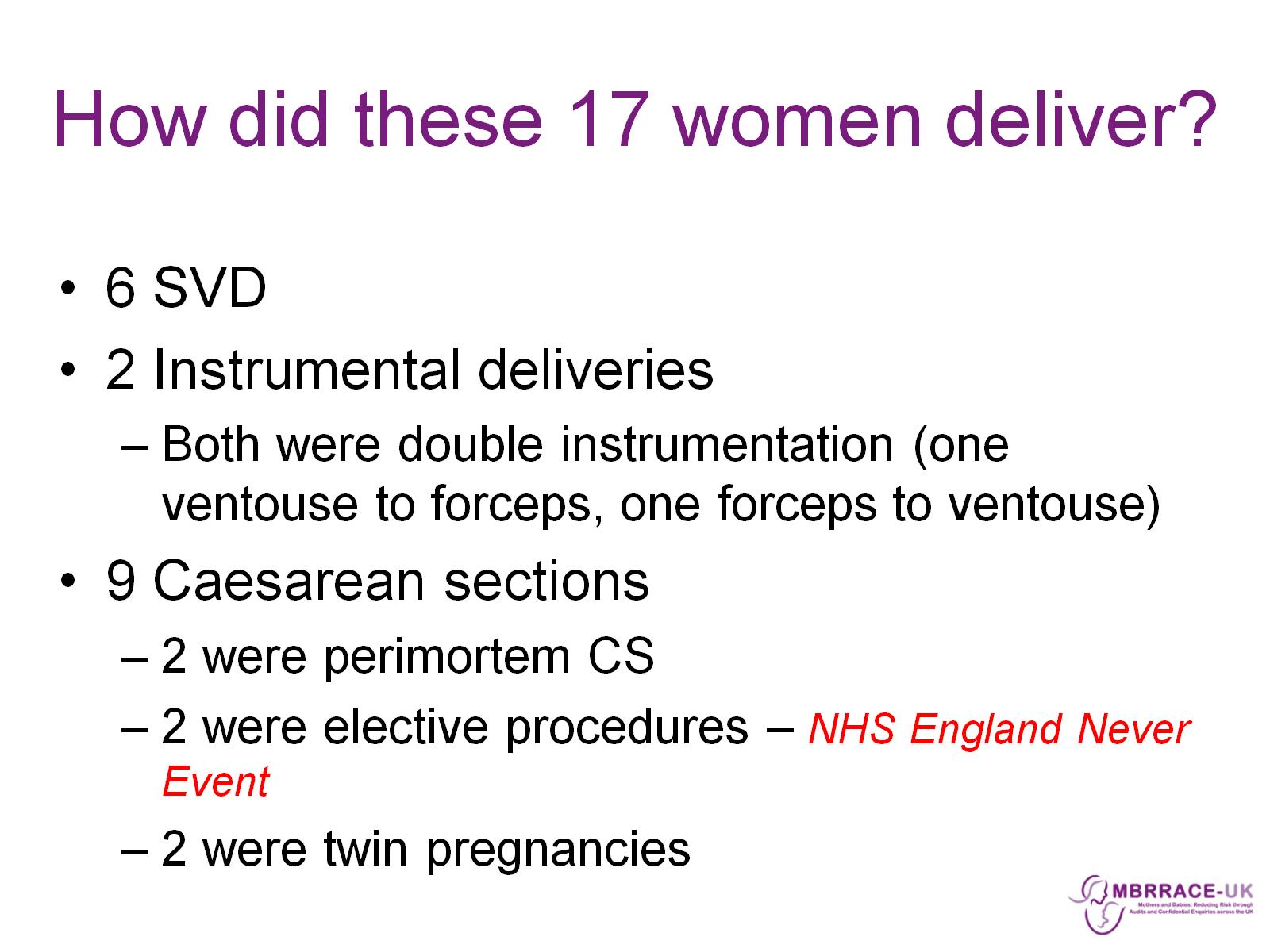 How did these 17 women deliver?
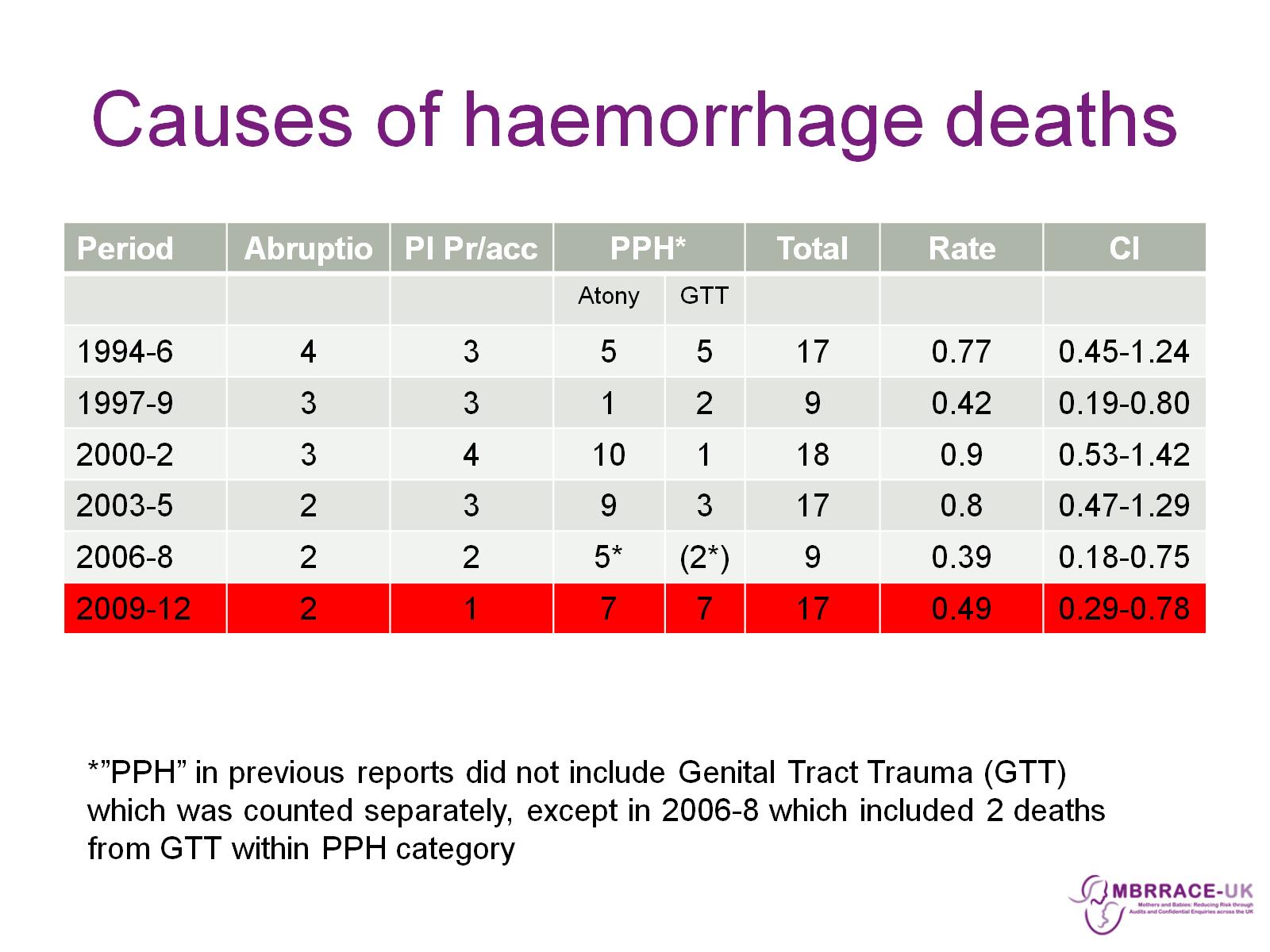 Causes of haemorrhage deaths
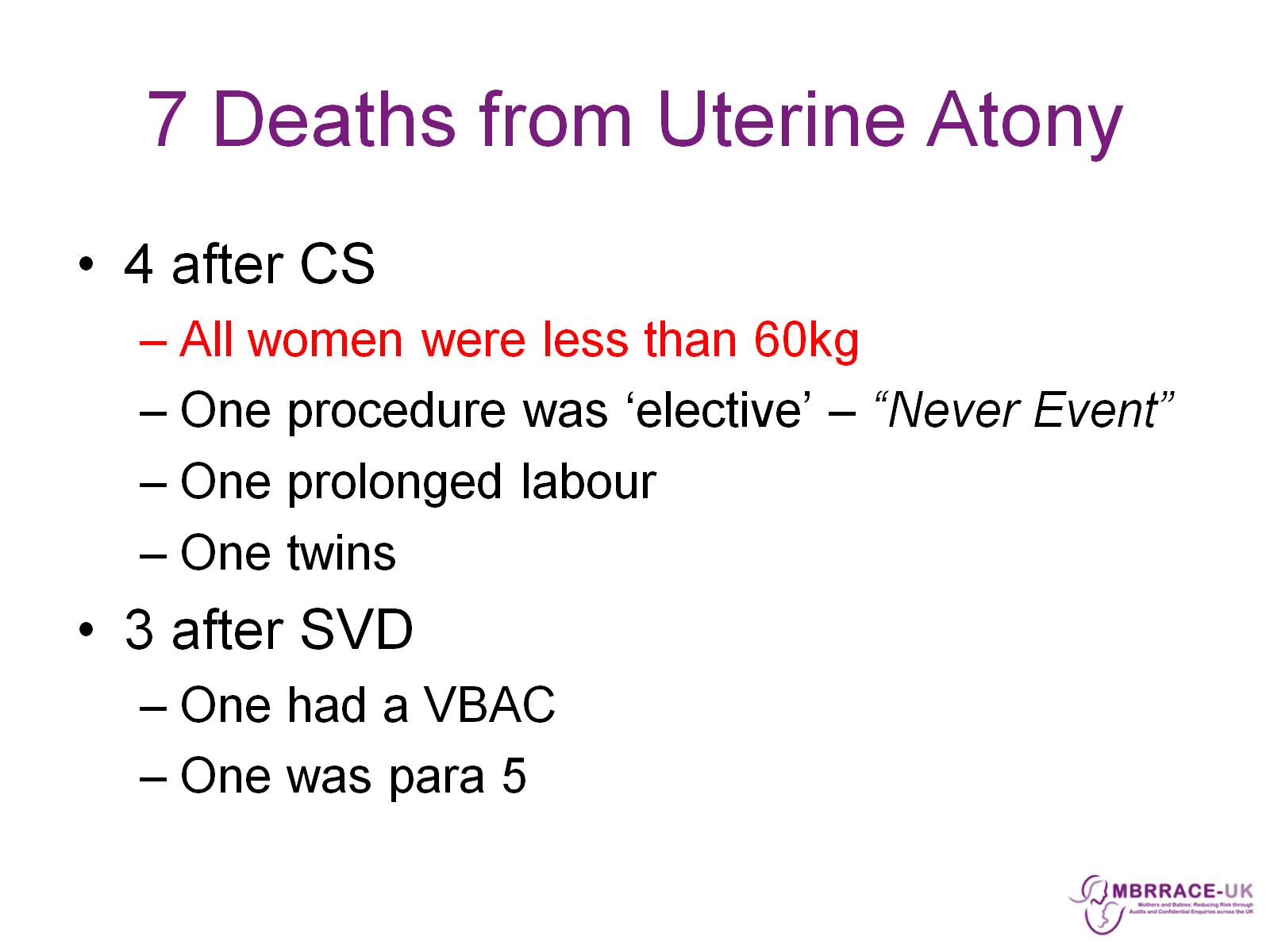 7 Deaths from Uterine Atony
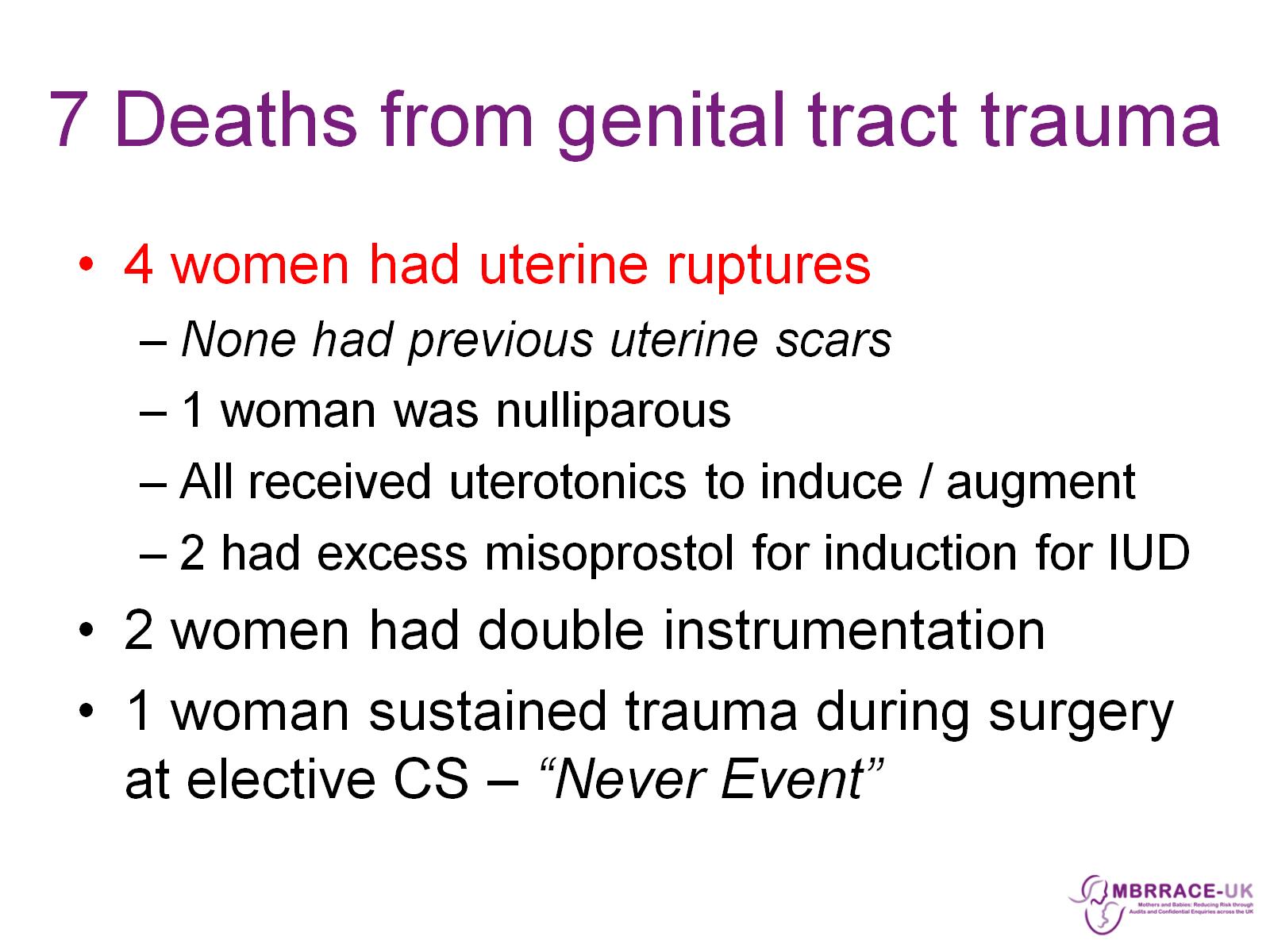 7 Deaths from genital tract trauma
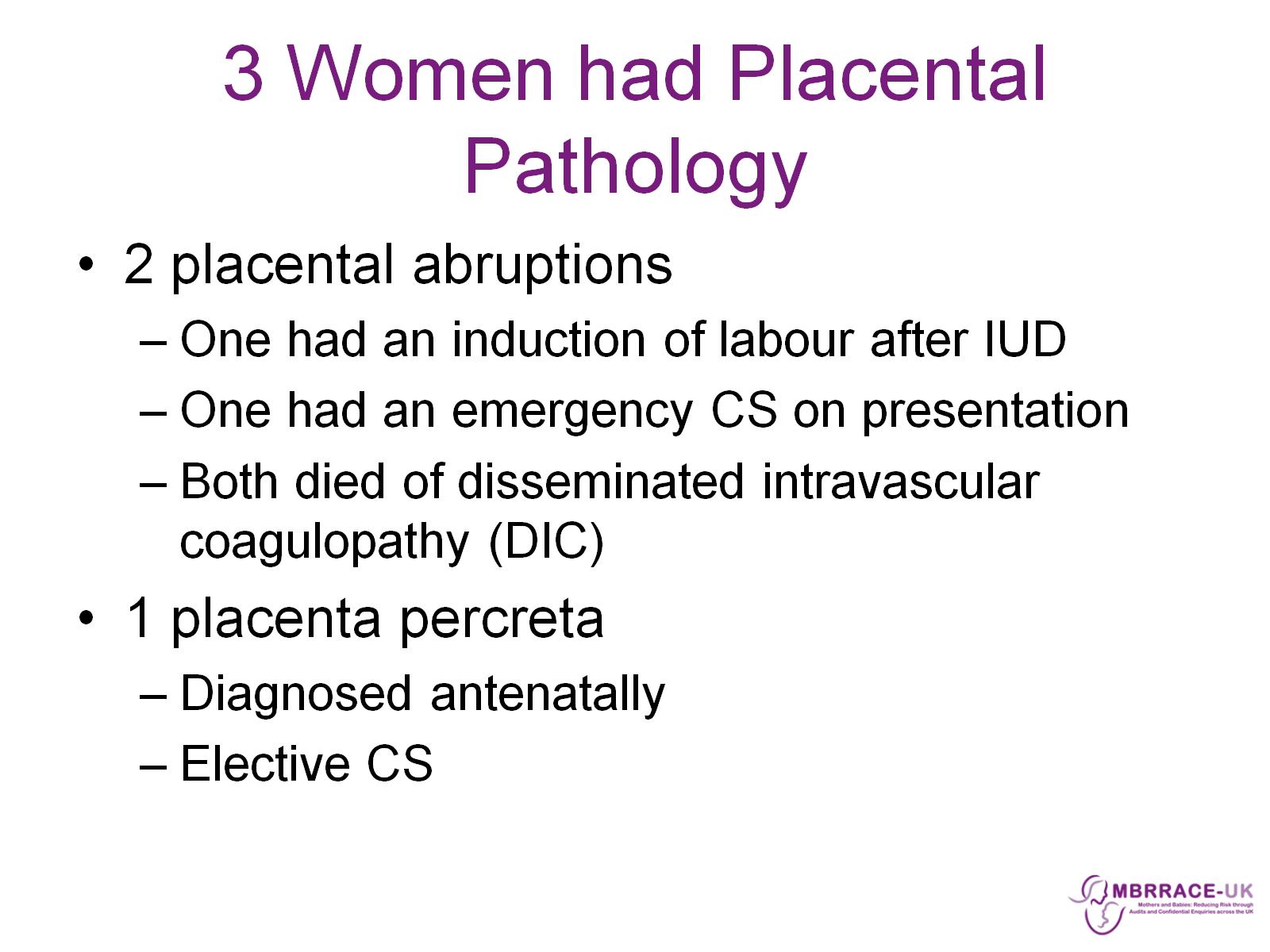 3 Women had Placental Pathology
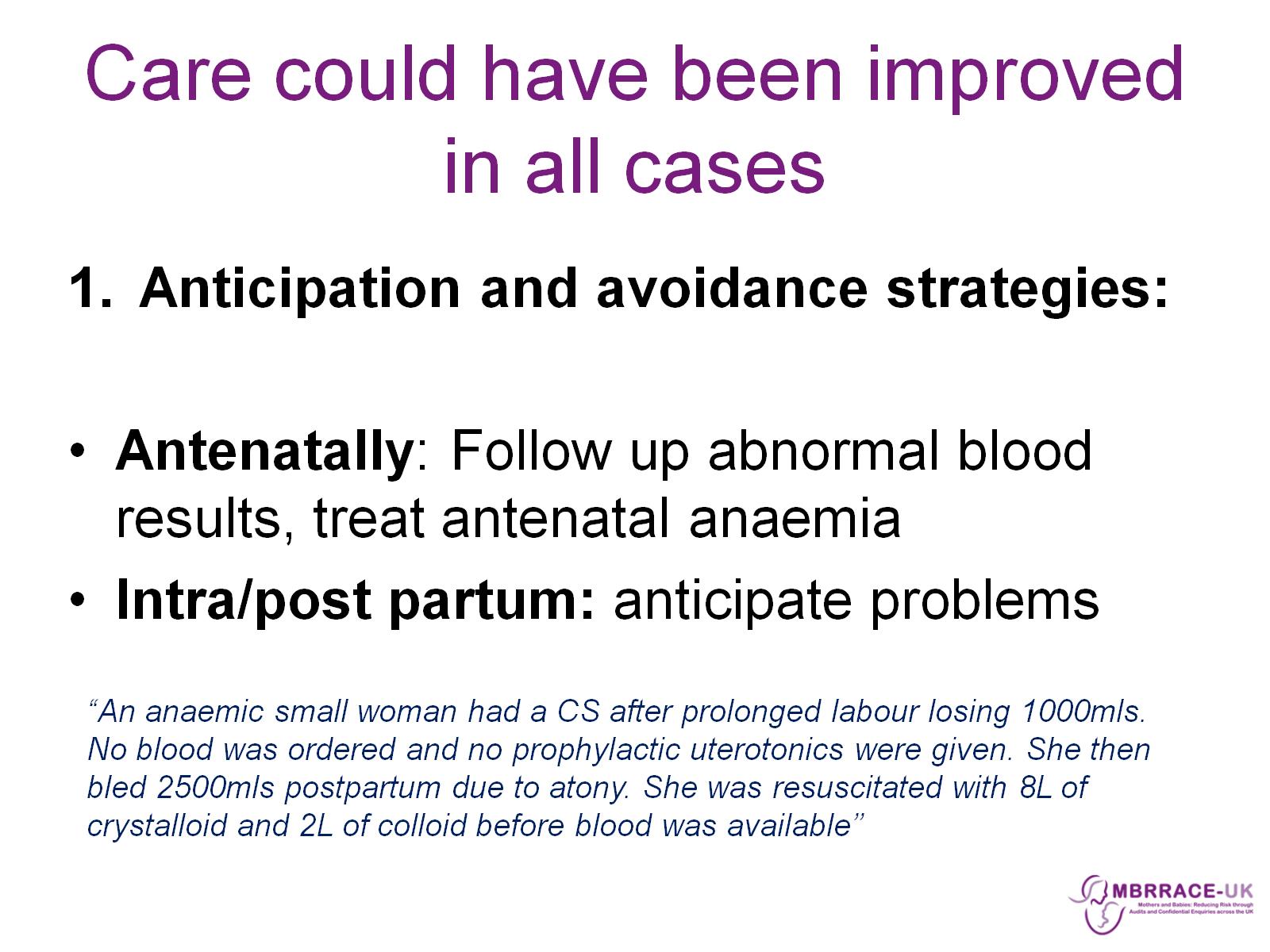 Care could have been improved in all cases
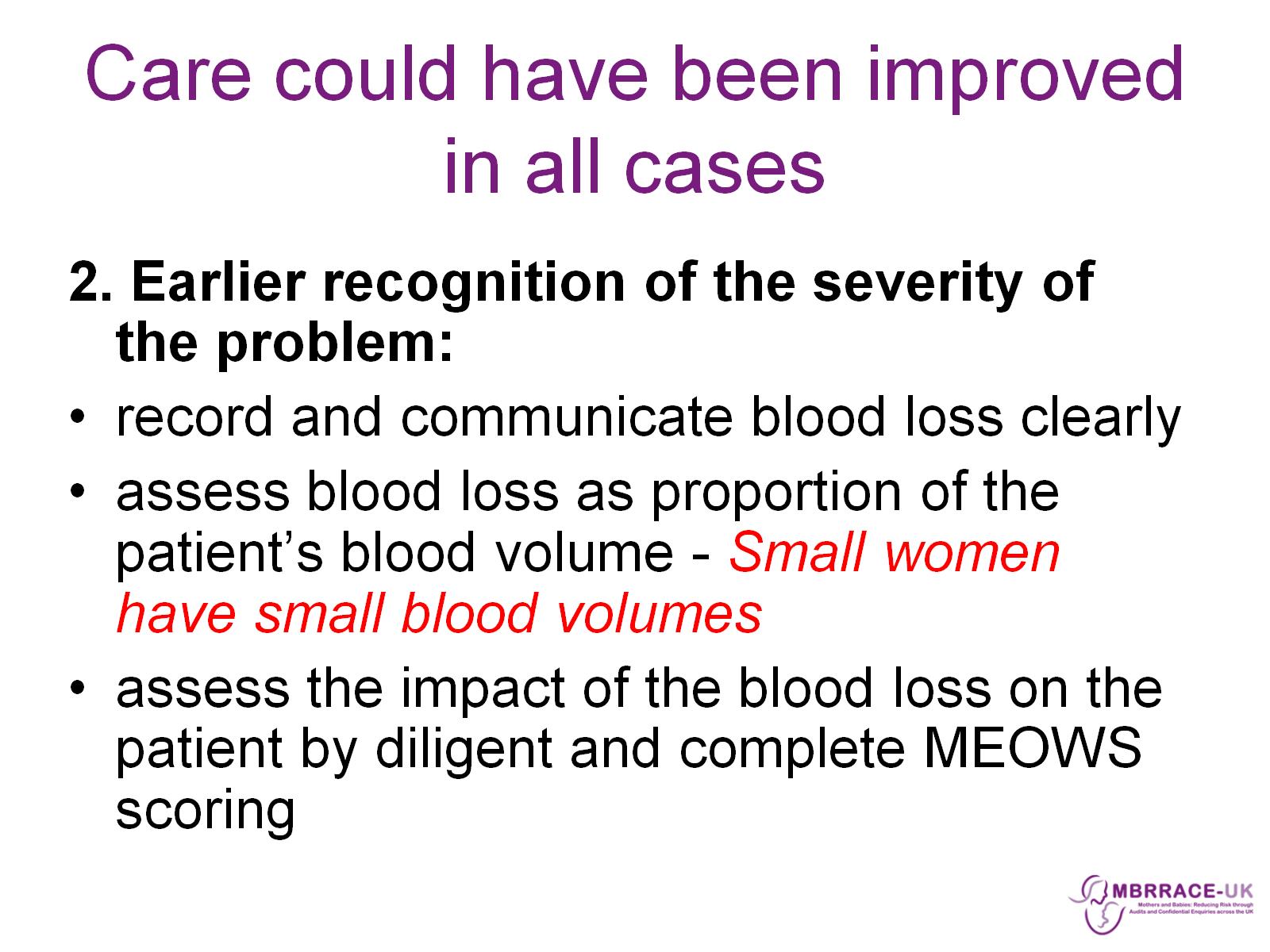 Care could have been improved in all cases
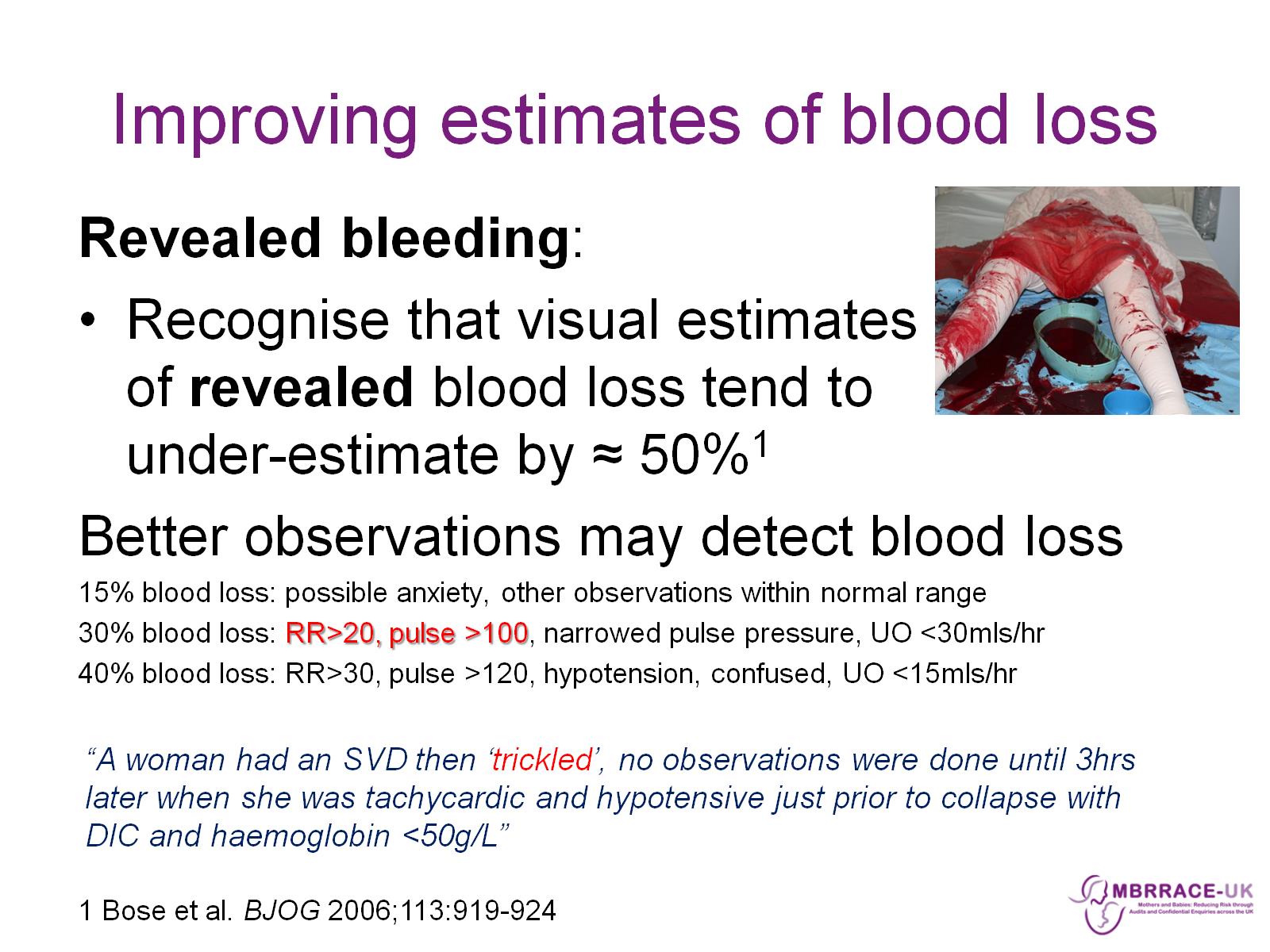 Improving estimates of blood loss
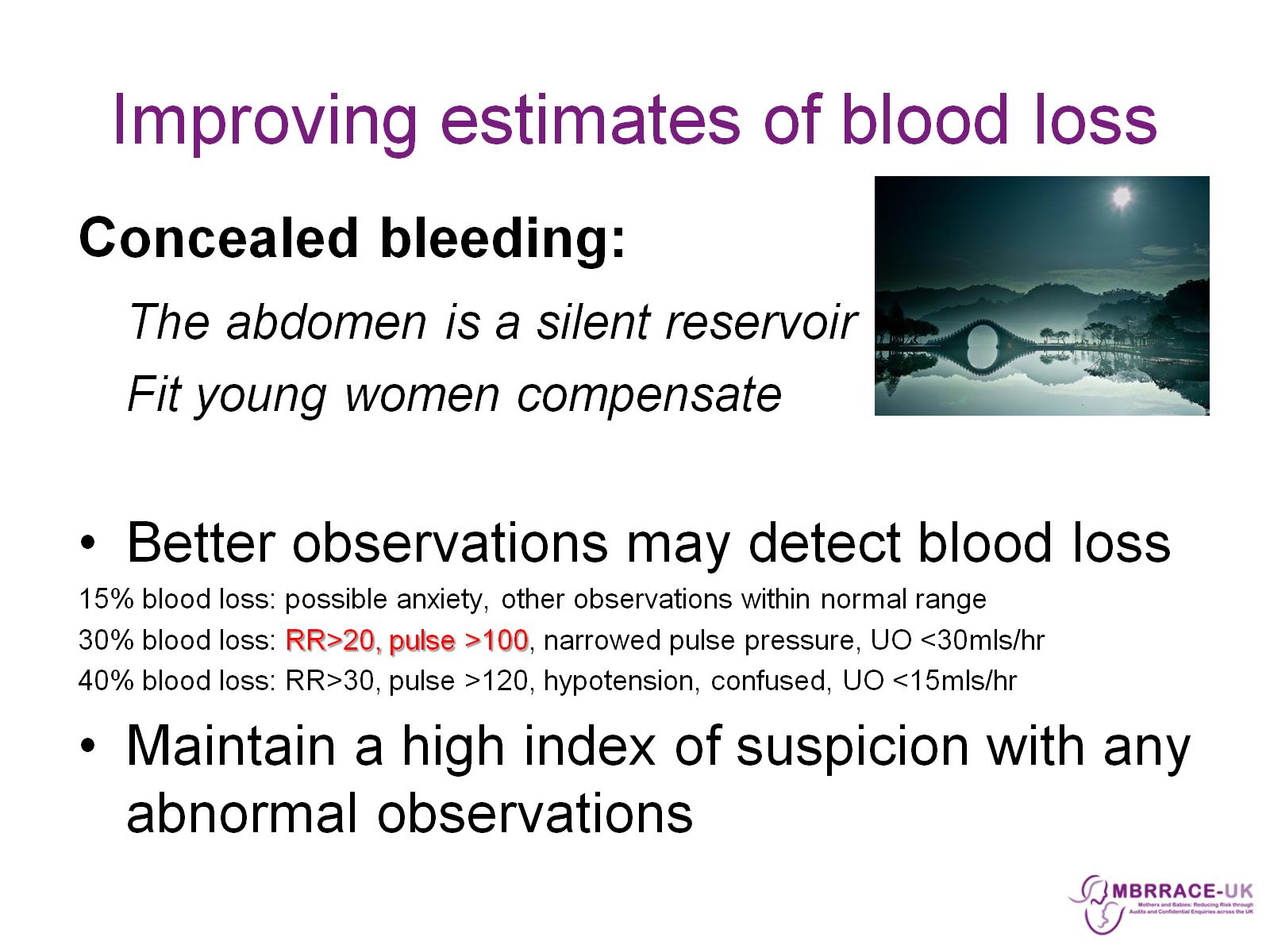 Improving estimates of blood loss
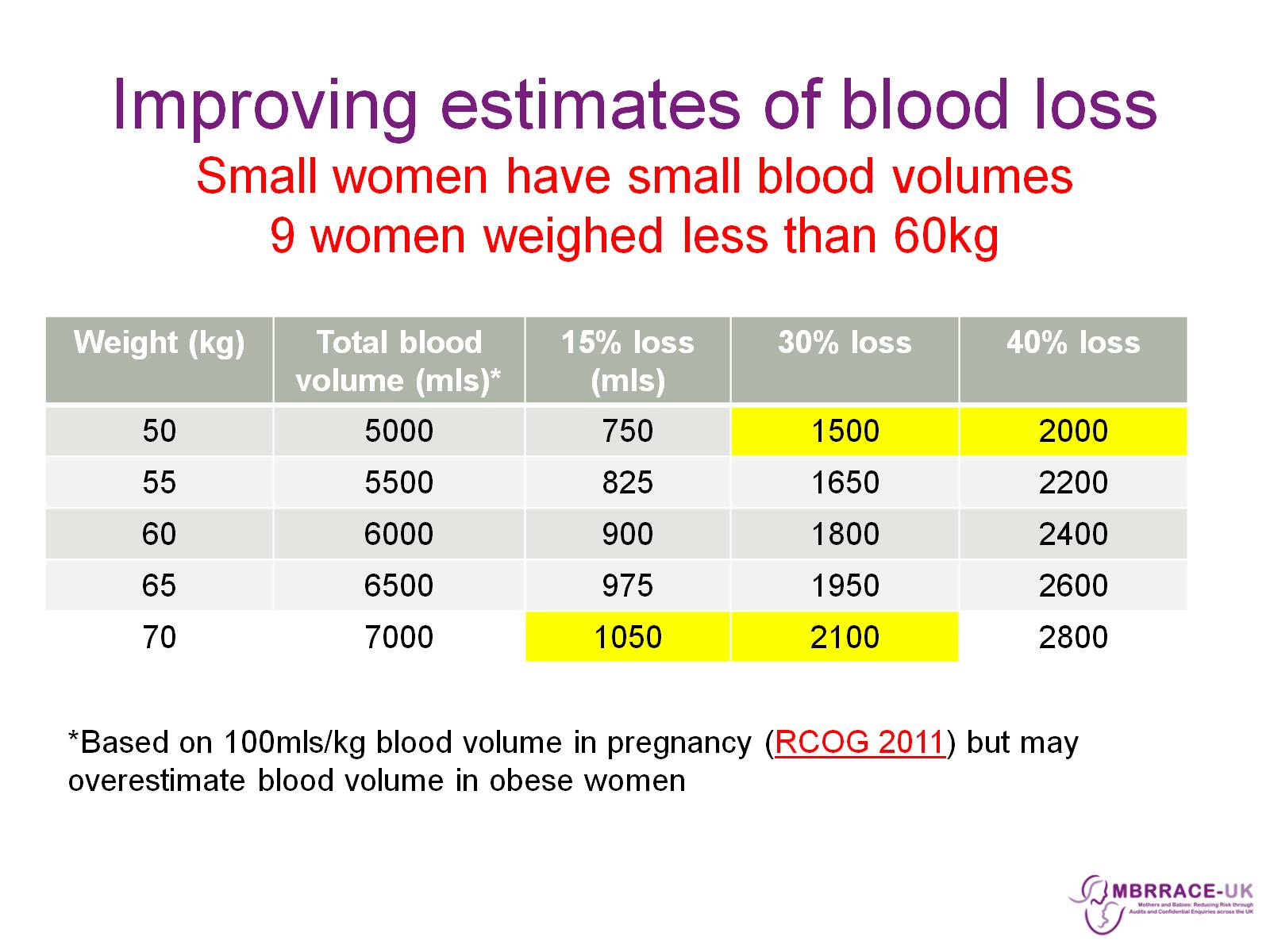 Improving estimates of blood lossSmall women have small blood volumes9 women weighed less than 60kg
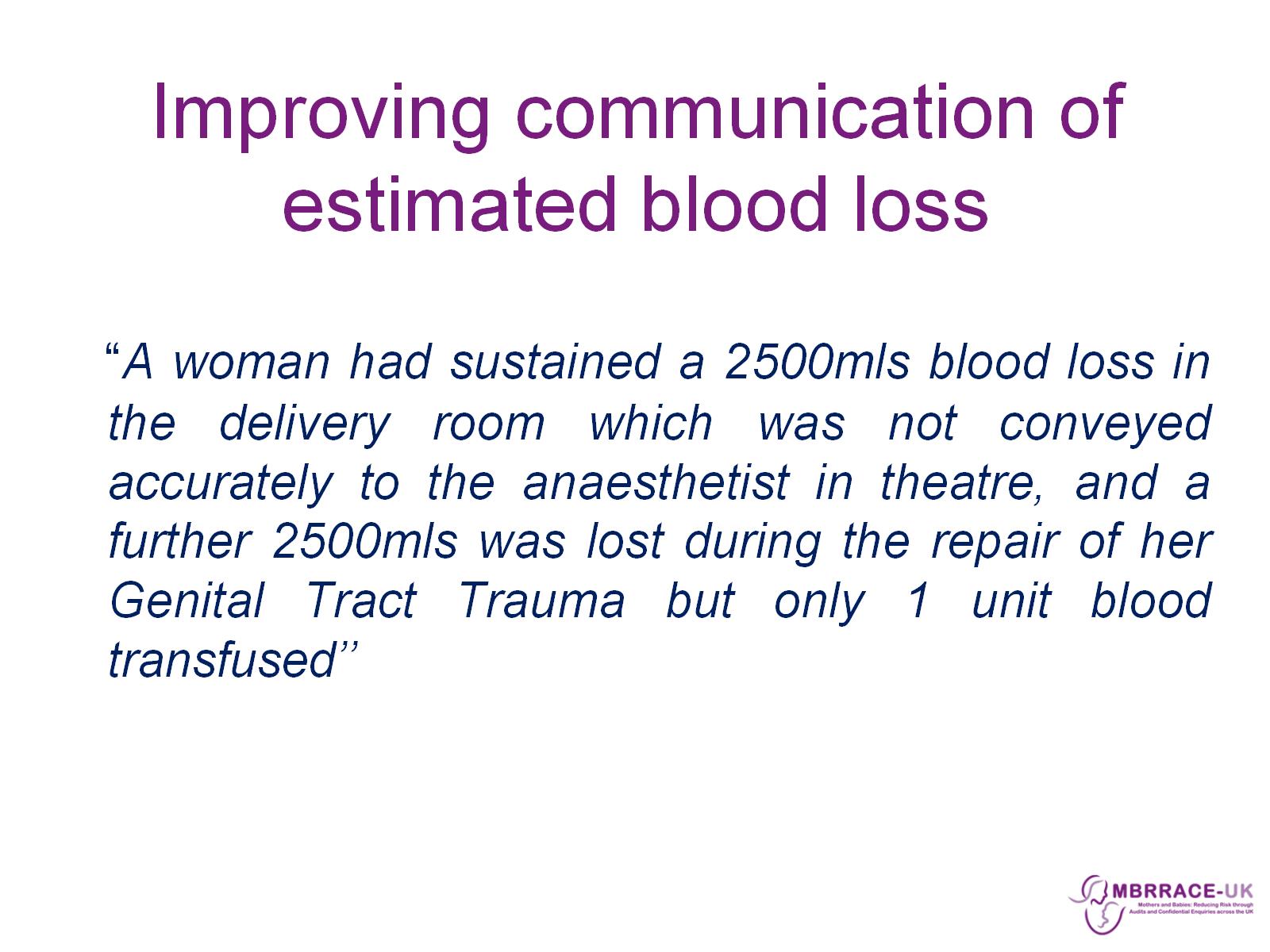 Improving communication of estimated blood loss
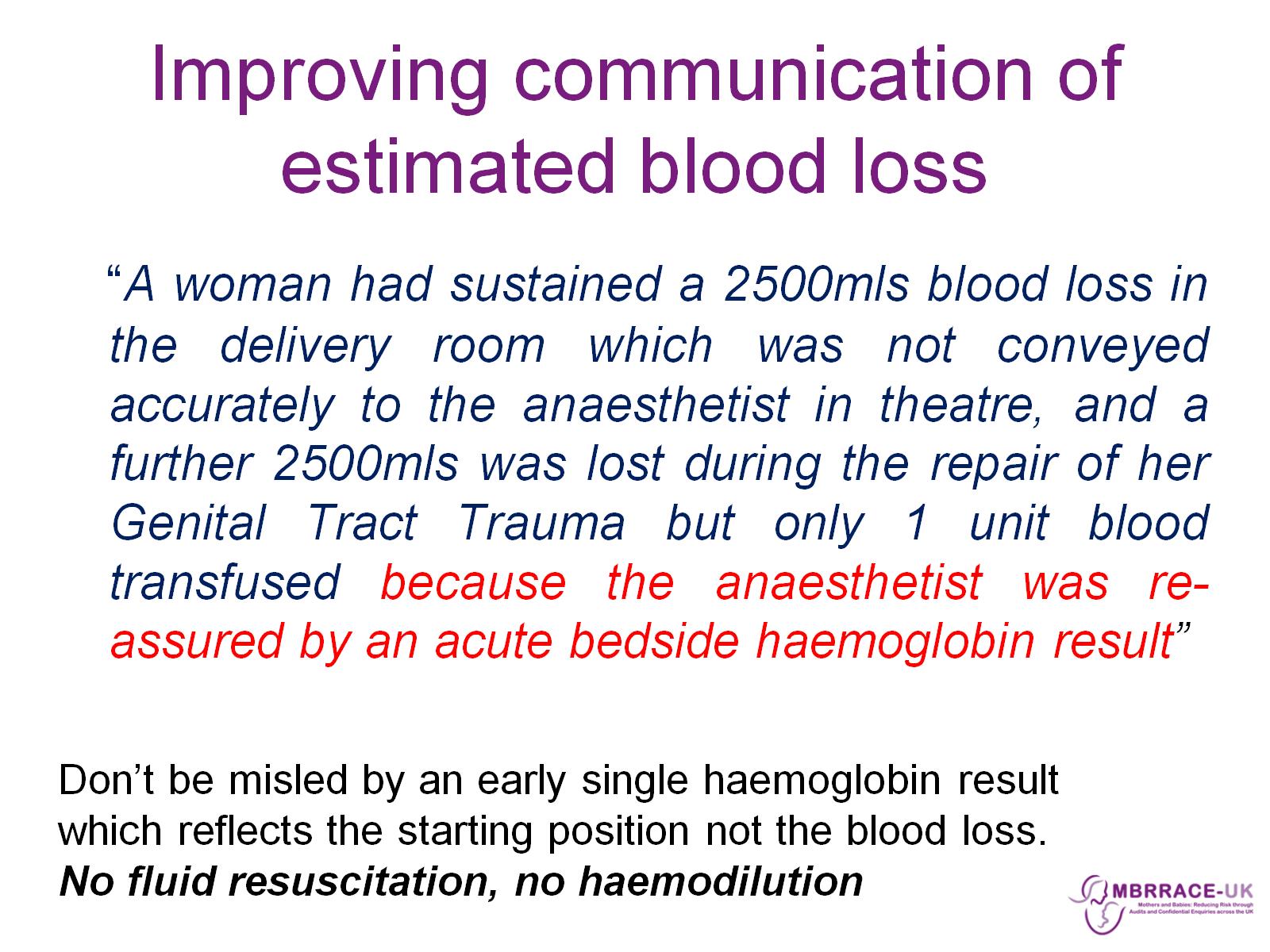 Improving communication of estimated blood loss
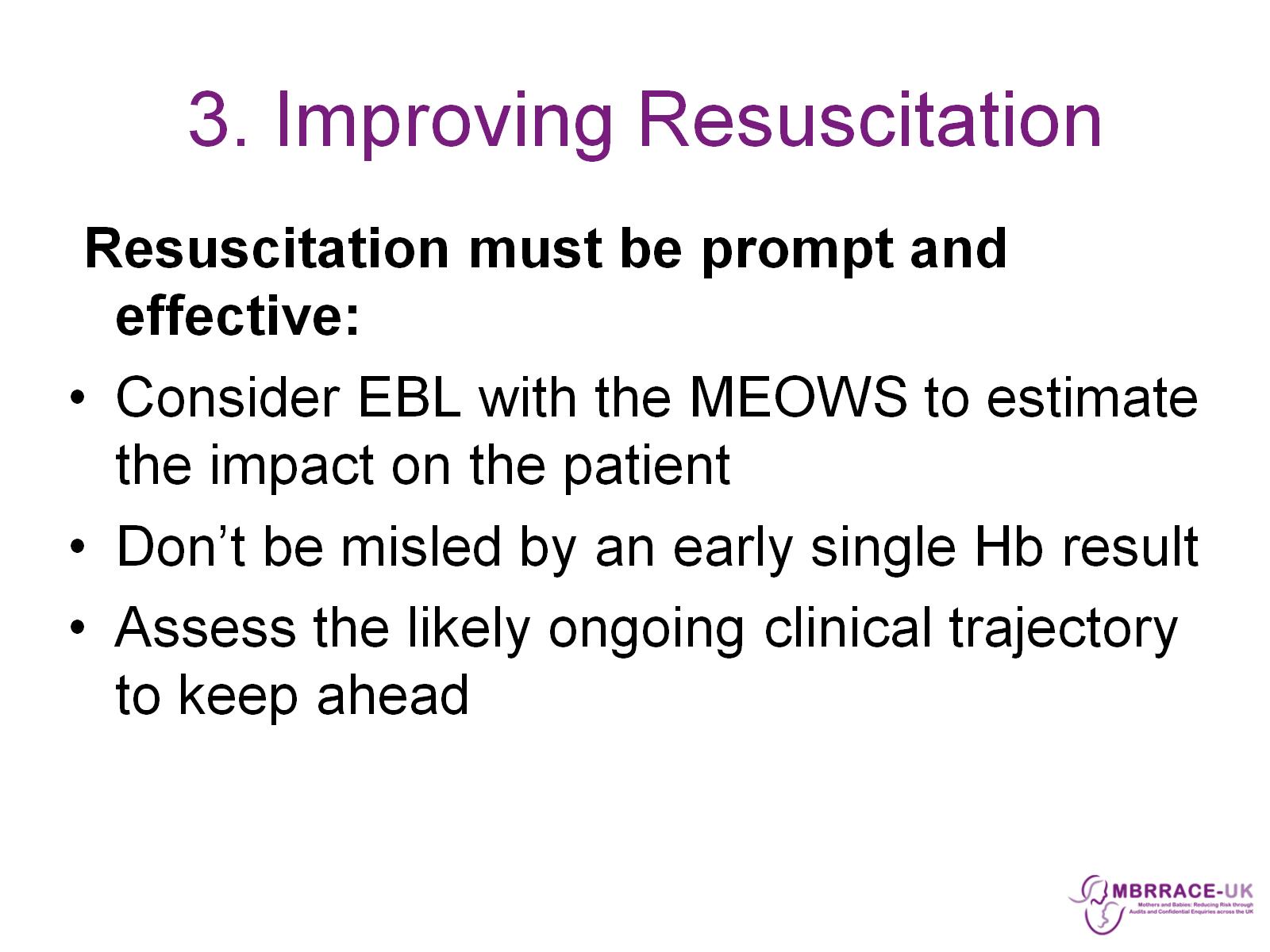 3. Improving Resuscitation
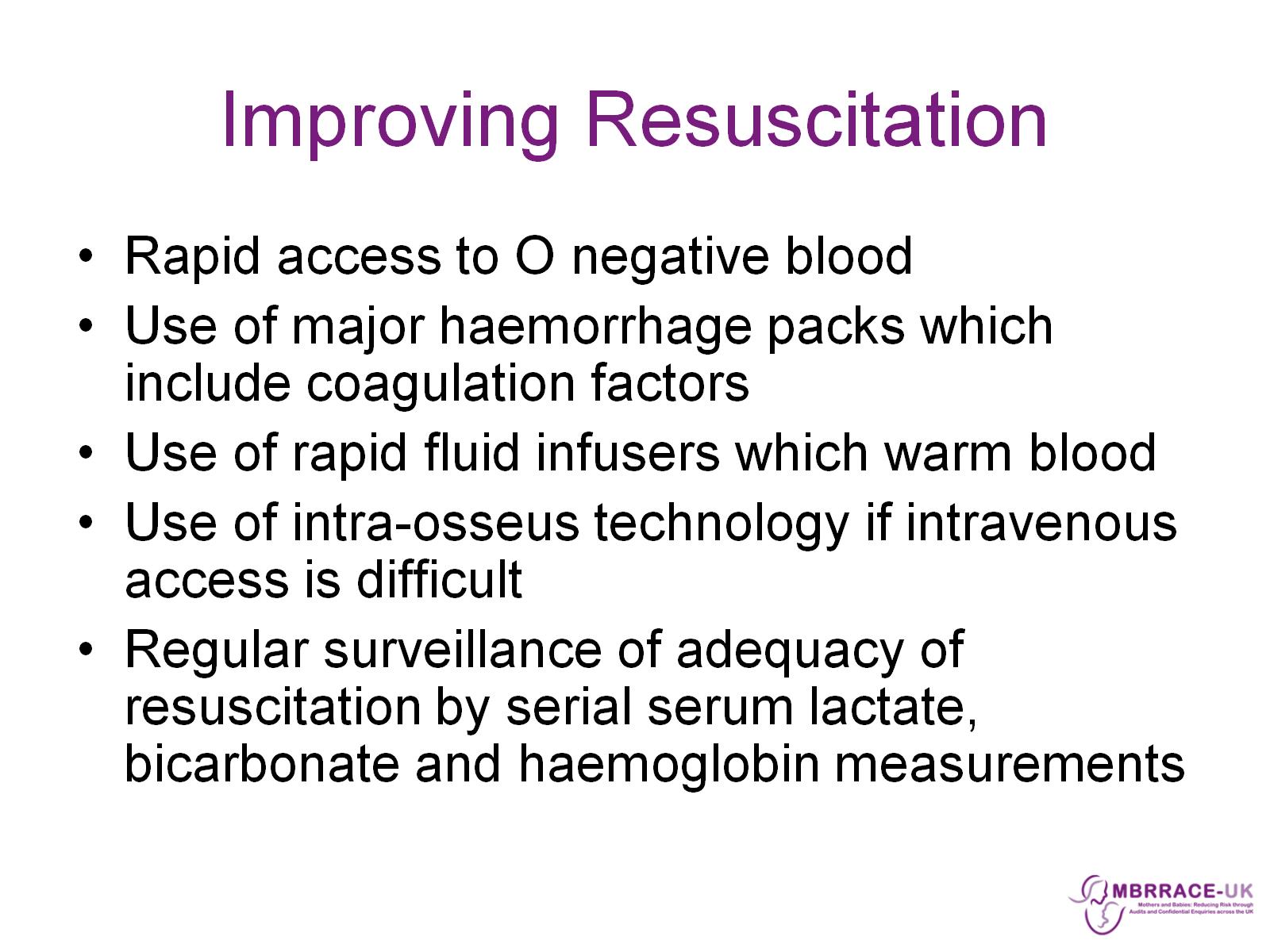 Improving Resuscitation
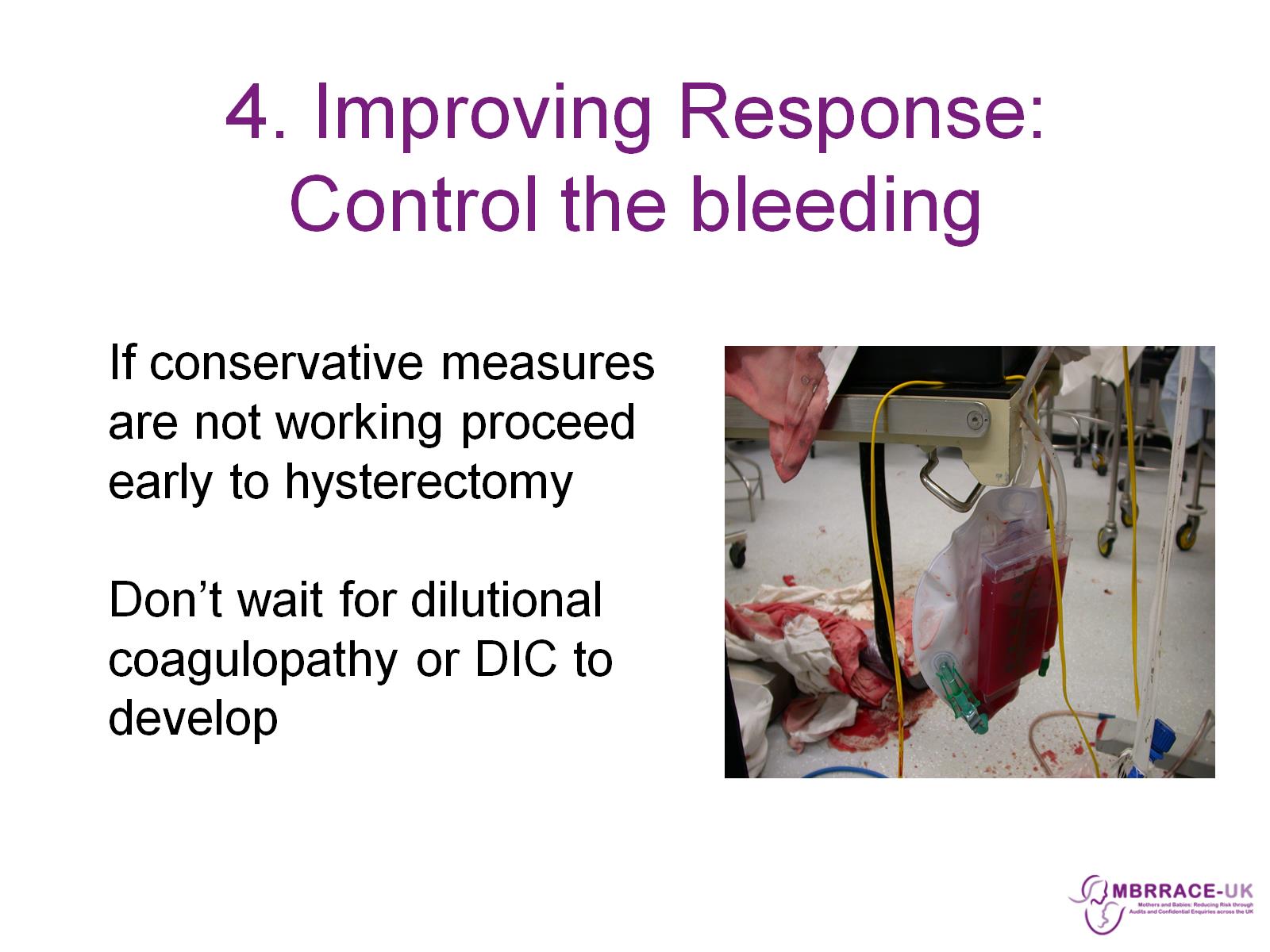 4. Improving Response:Control the bleeding
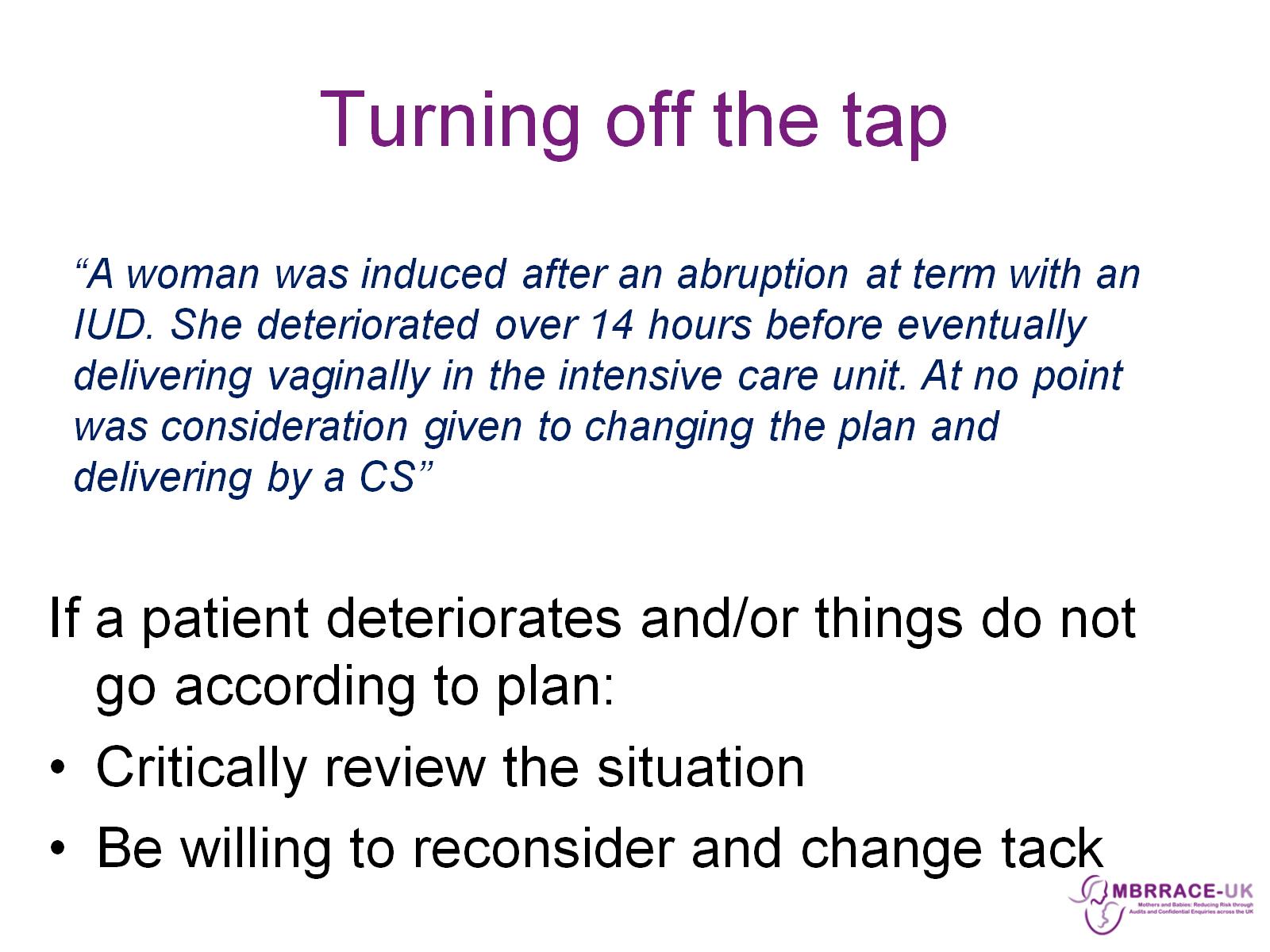 Turning off the tap
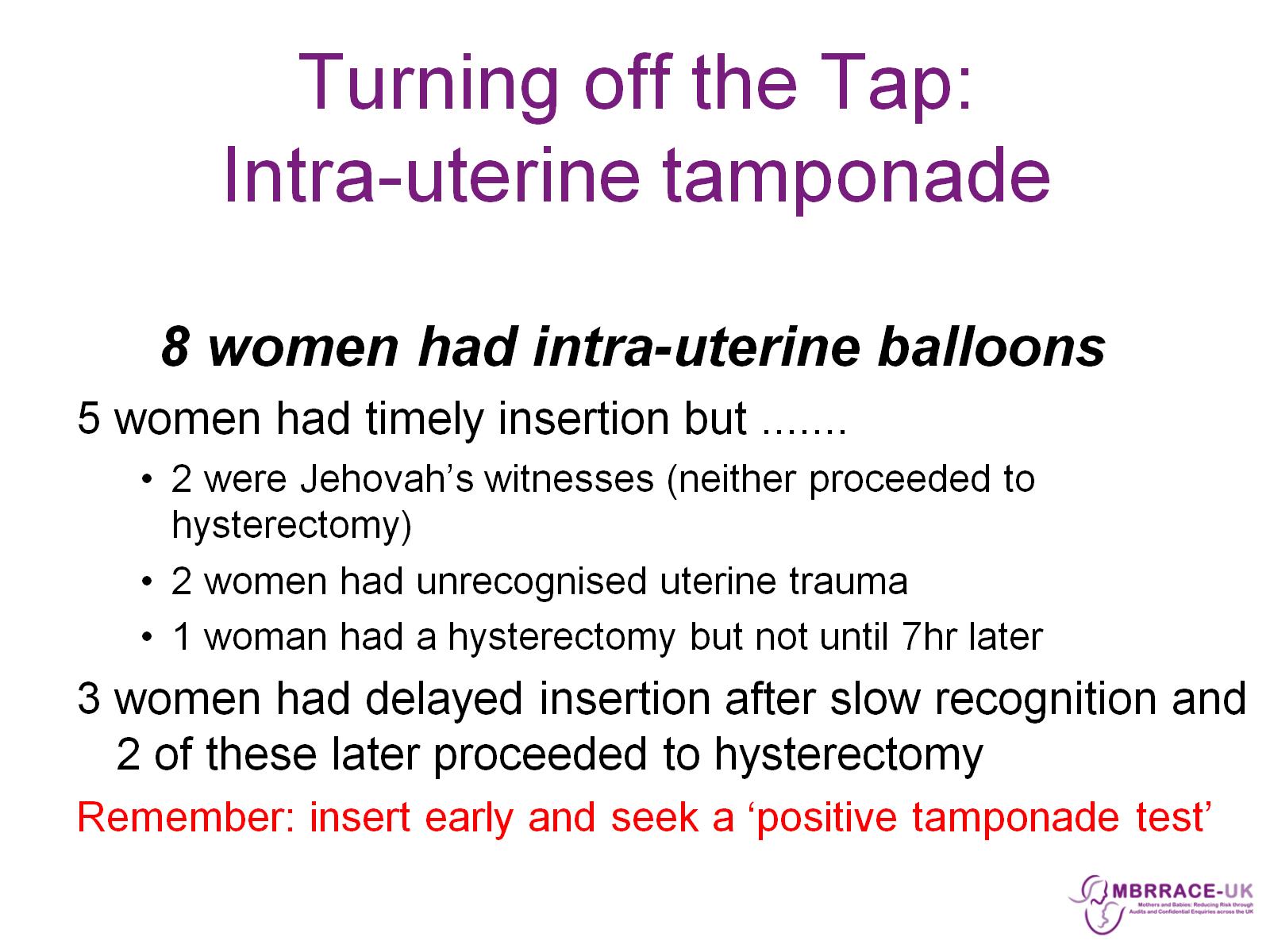 Turning off the Tap:Intra-uterine tamponade
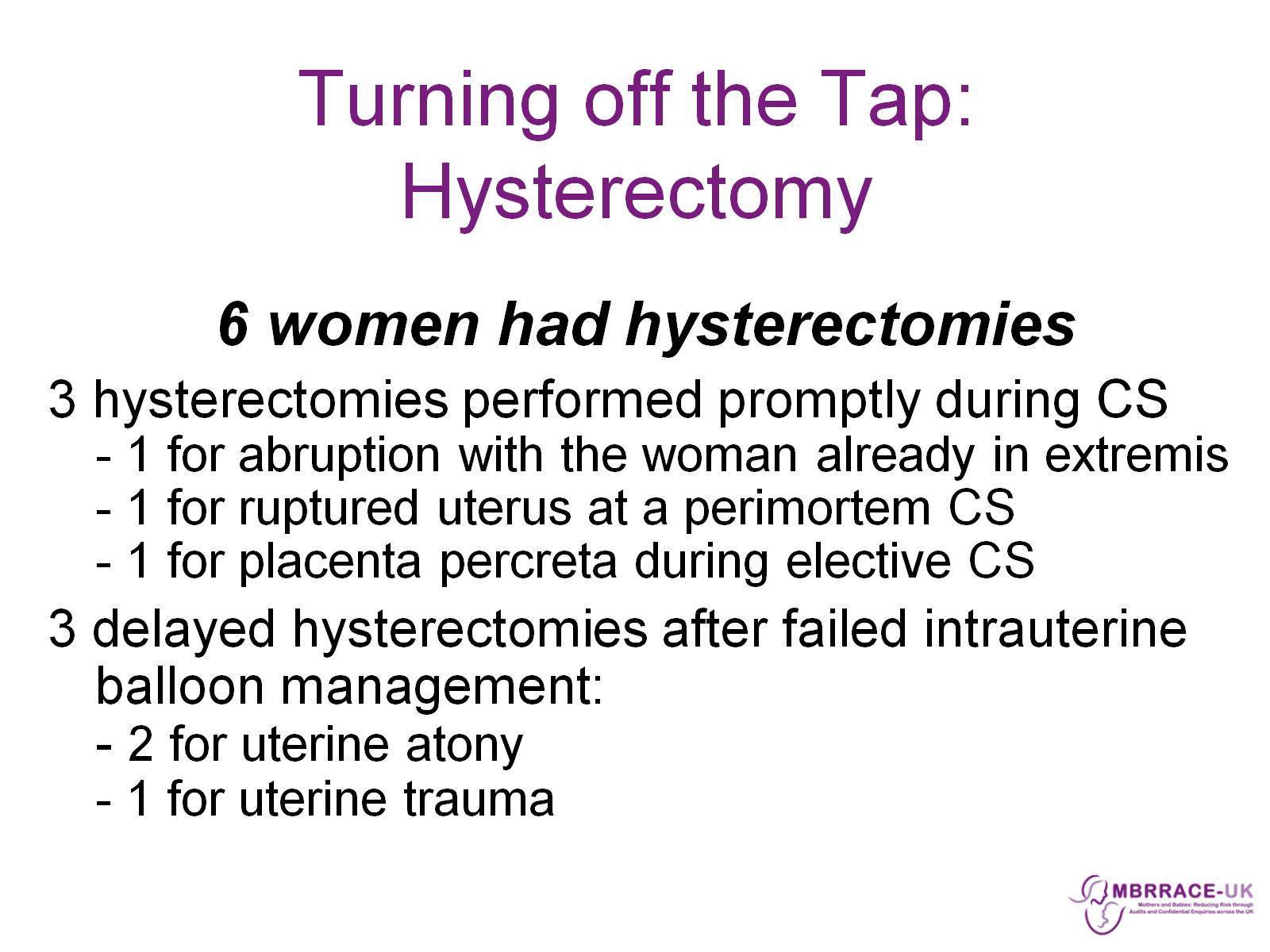 Turning off the Tap: Hysterectomy
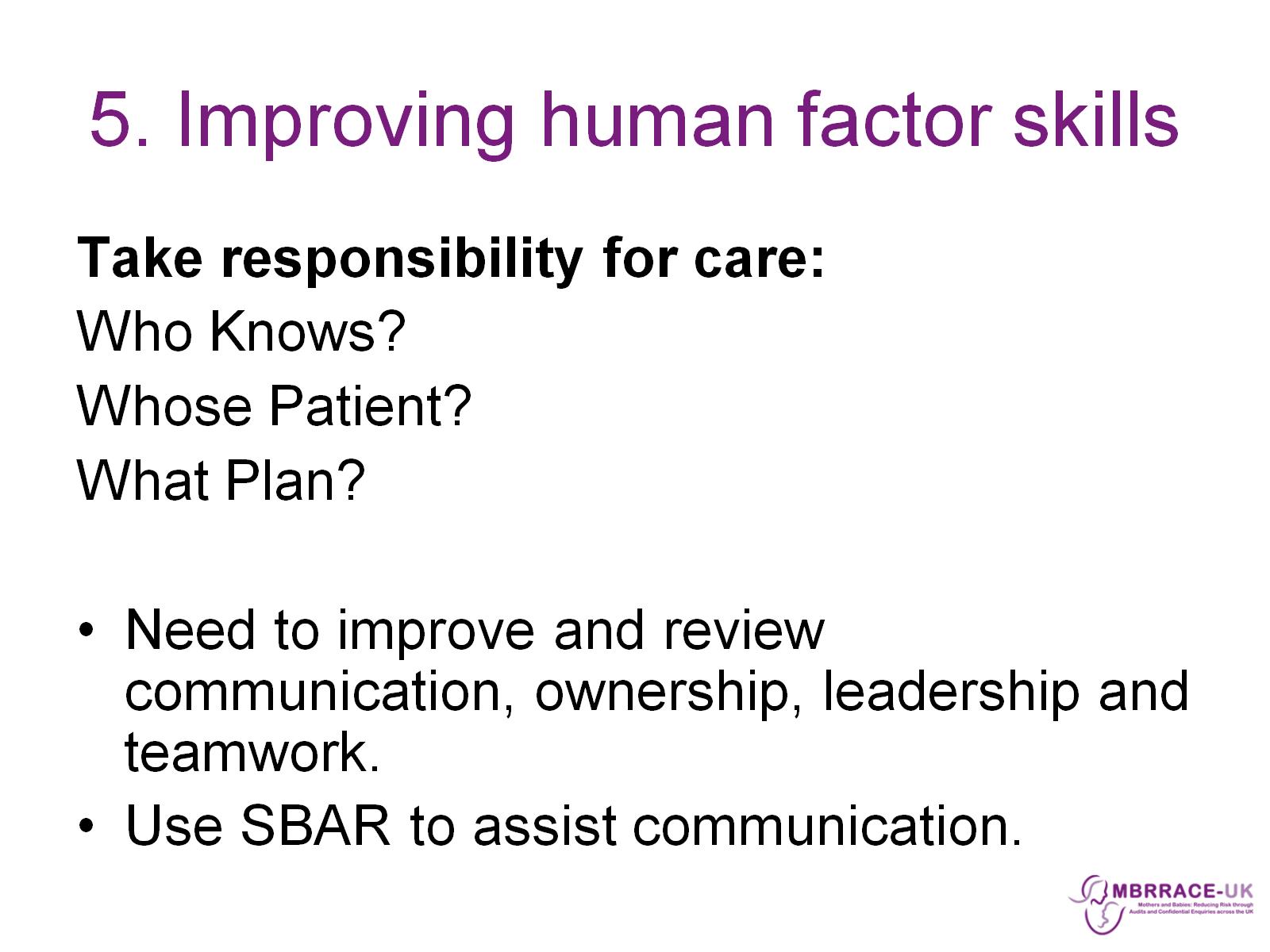 5. Improving human factor skills
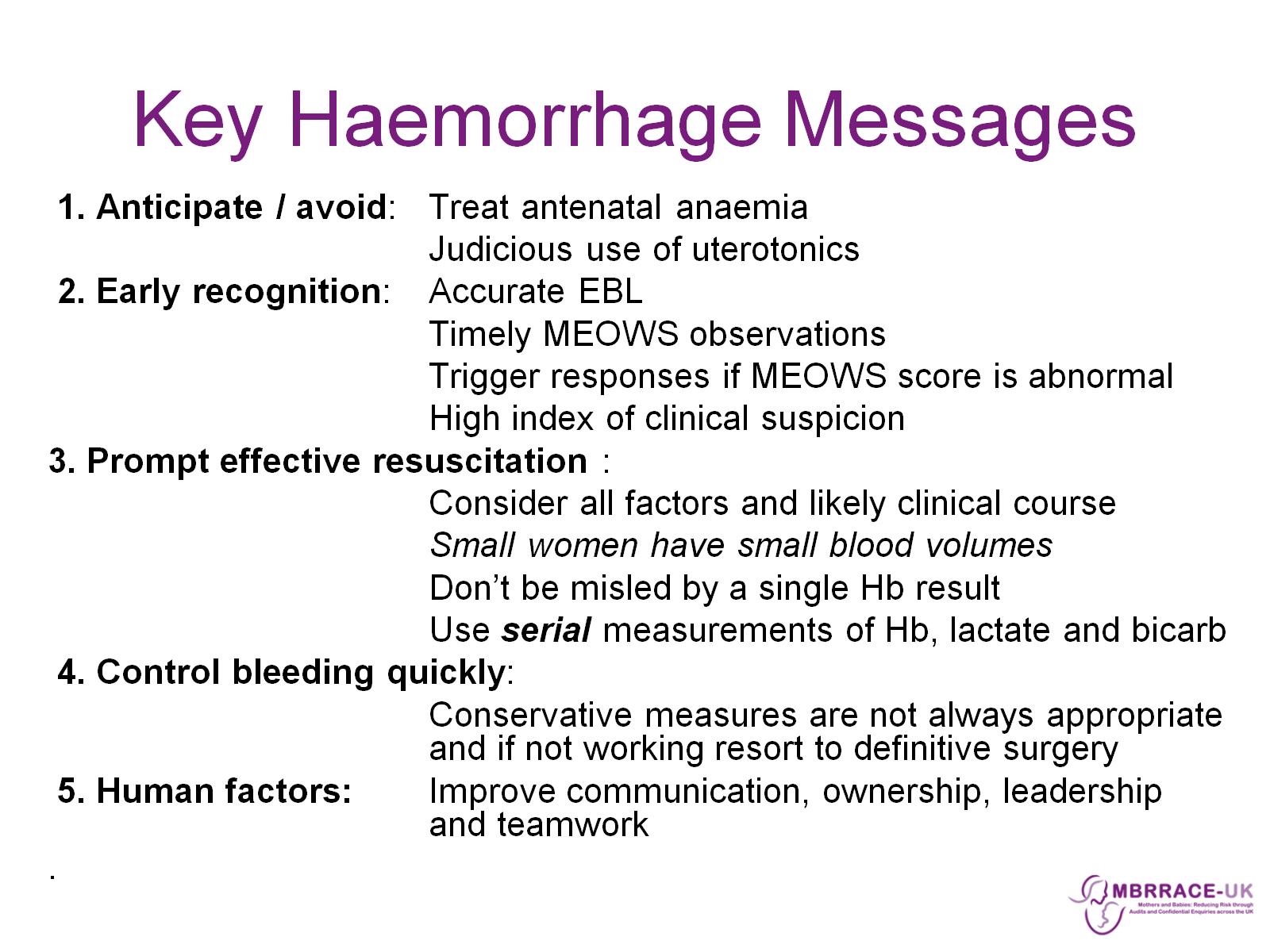 Key Haemorrhage Messages
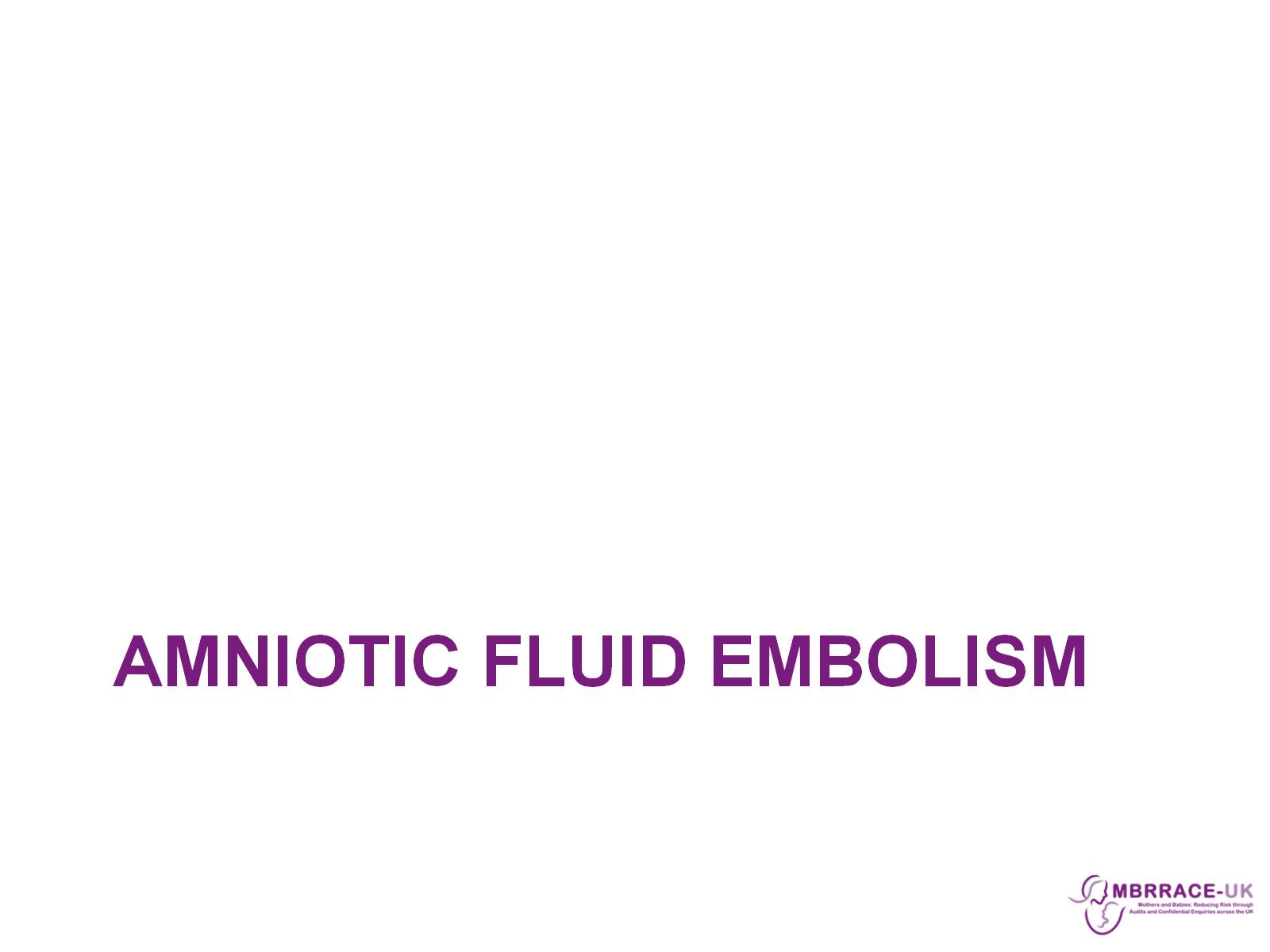 Amniotic Fluid Embolism
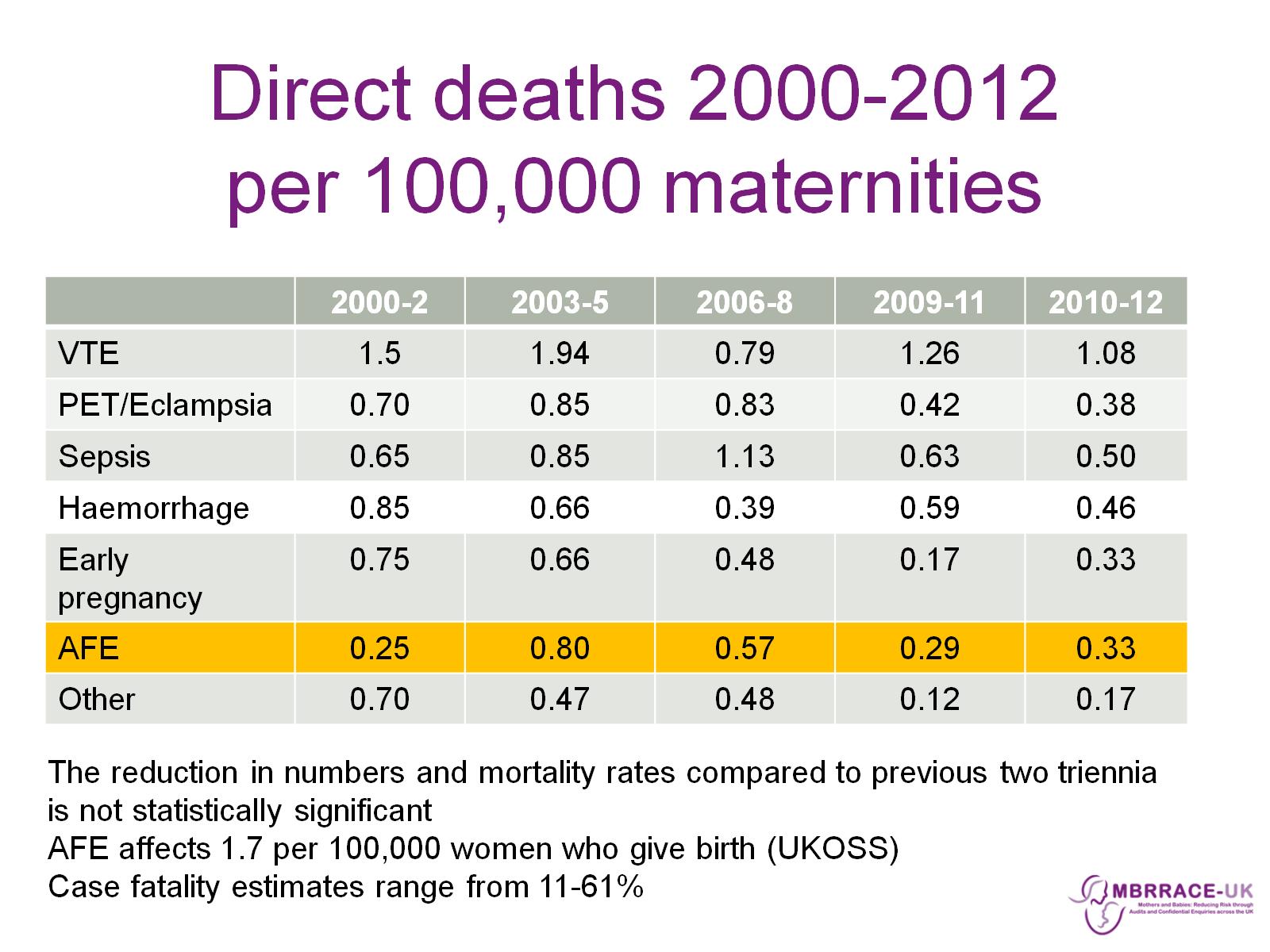 Direct deaths 2000-2012per 100,000 maternities
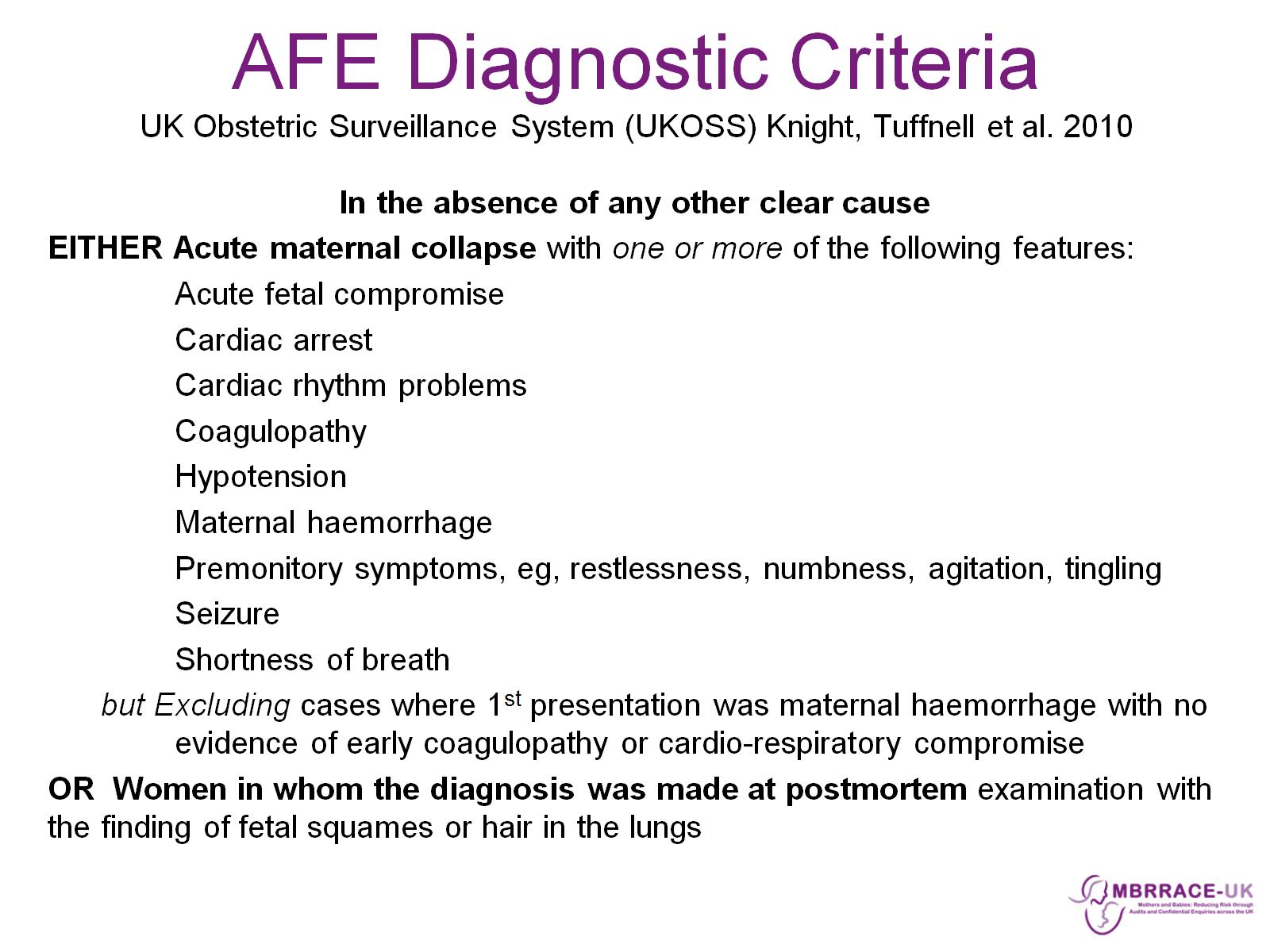 AFE Diagnostic CriteriaUK Obstetric Surveillance System (UKOSS) Knight, Tuffnell et al. 2010
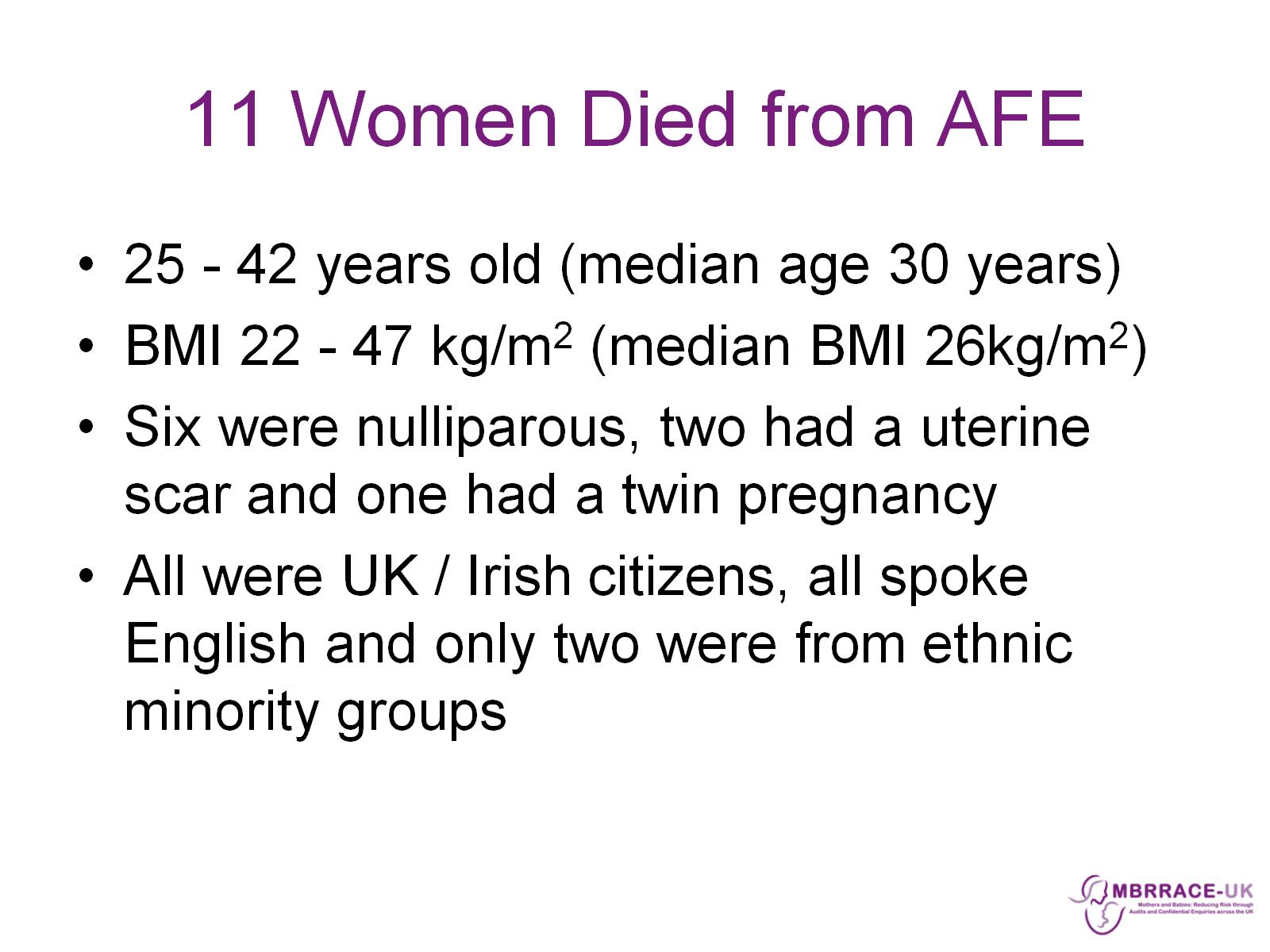 11 Women Died from AFE
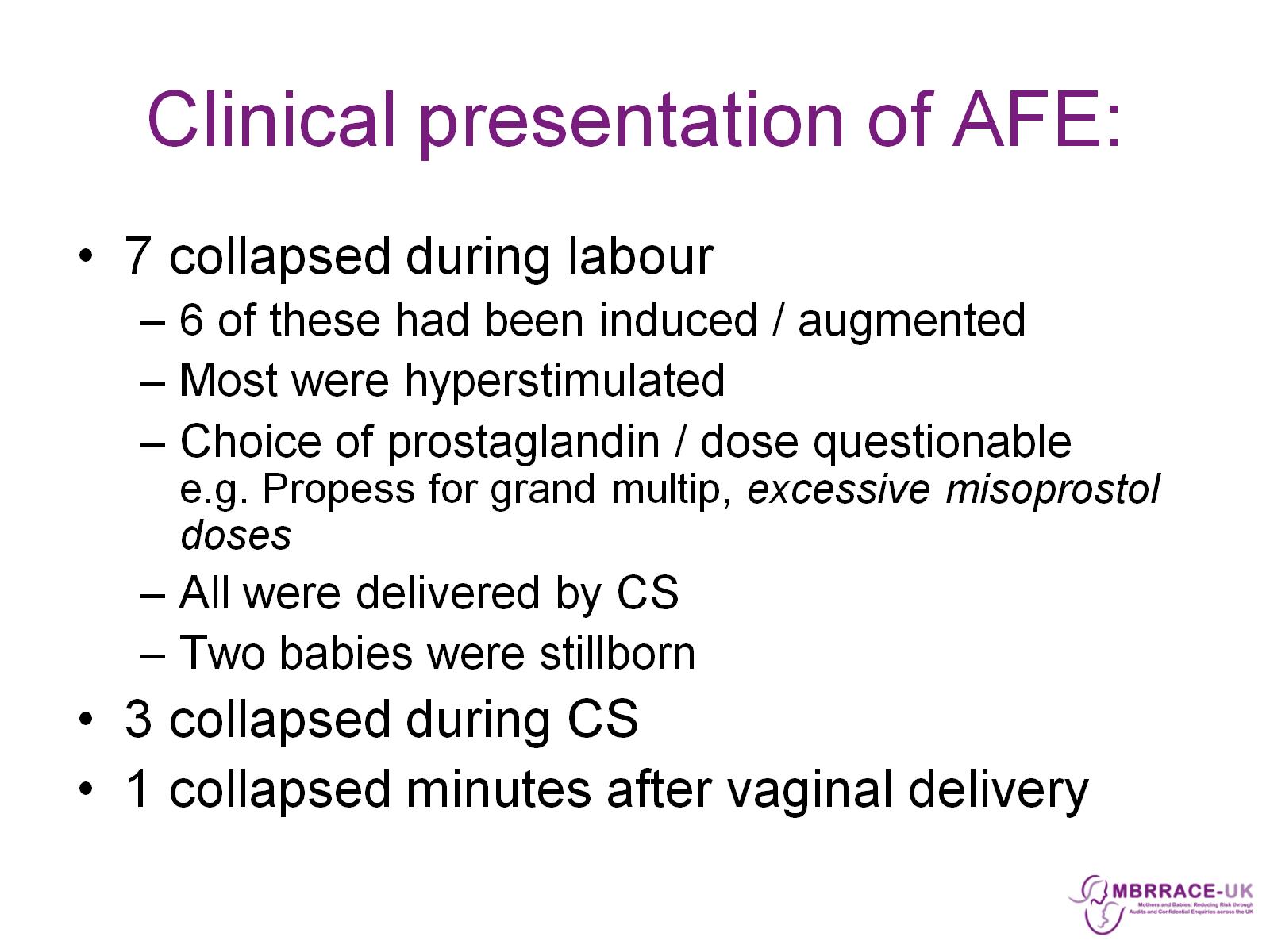 Clinical presentation of AFE:
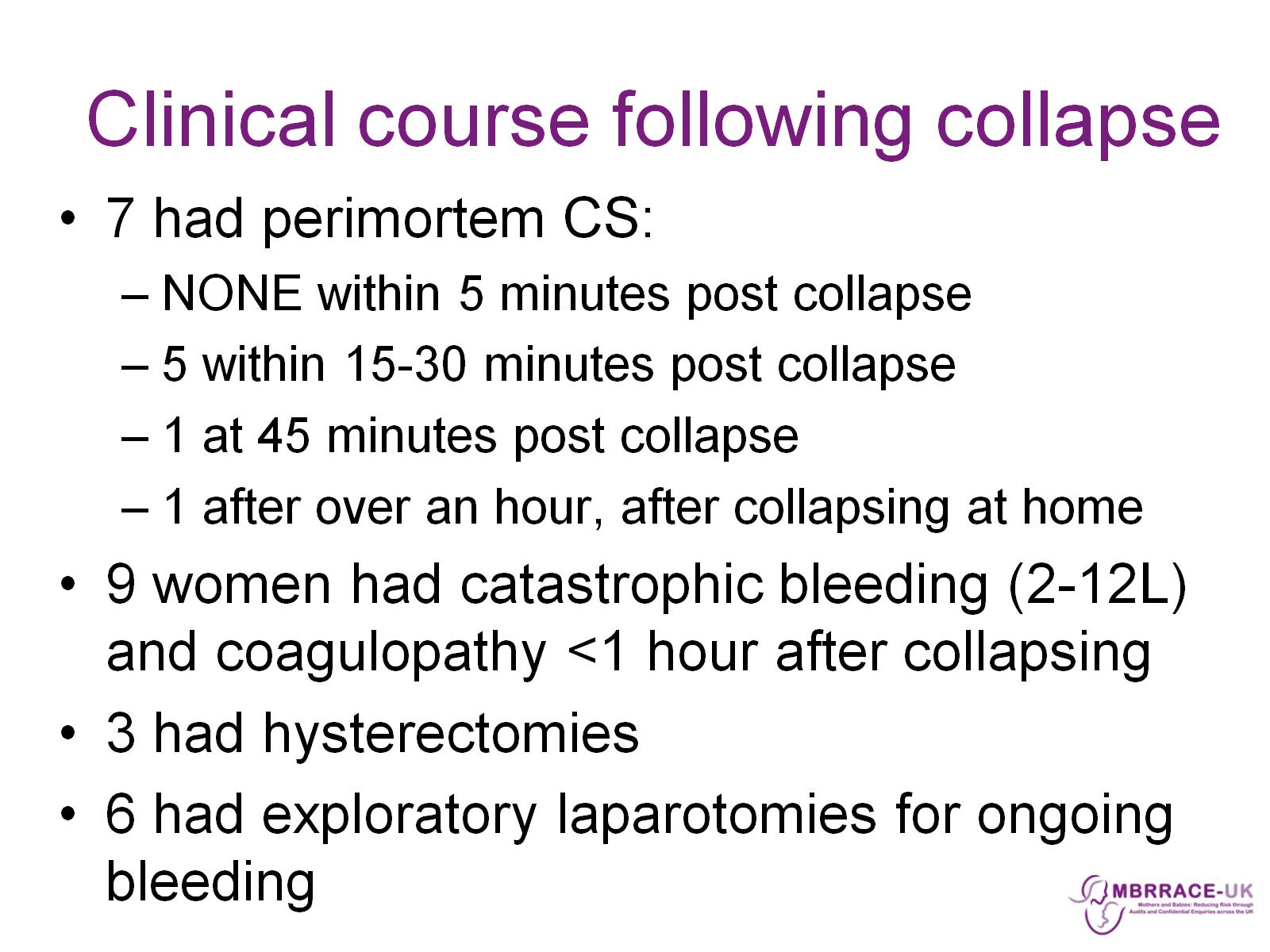 Clinical course following collapse
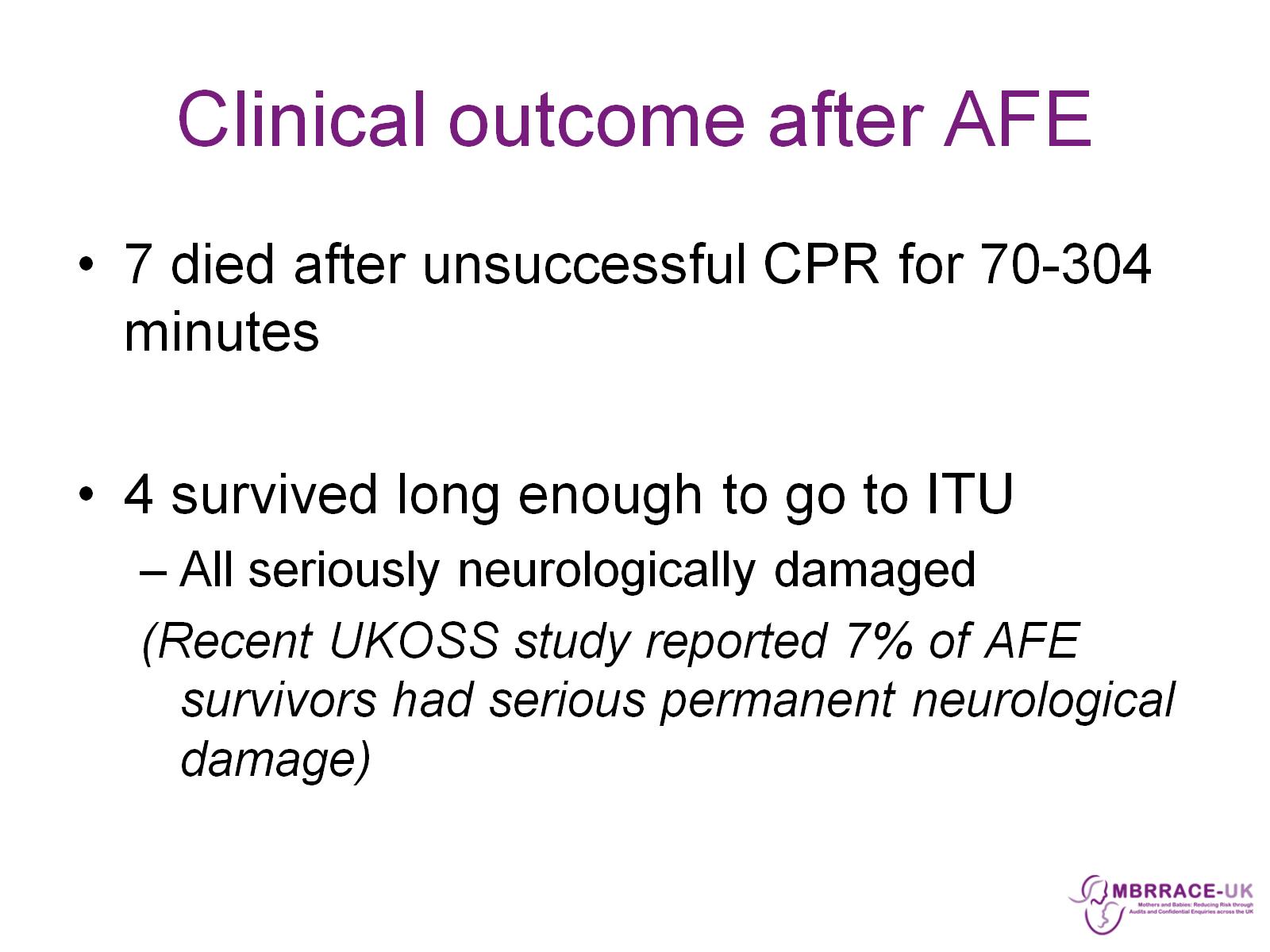 Clinical outcome after AFE
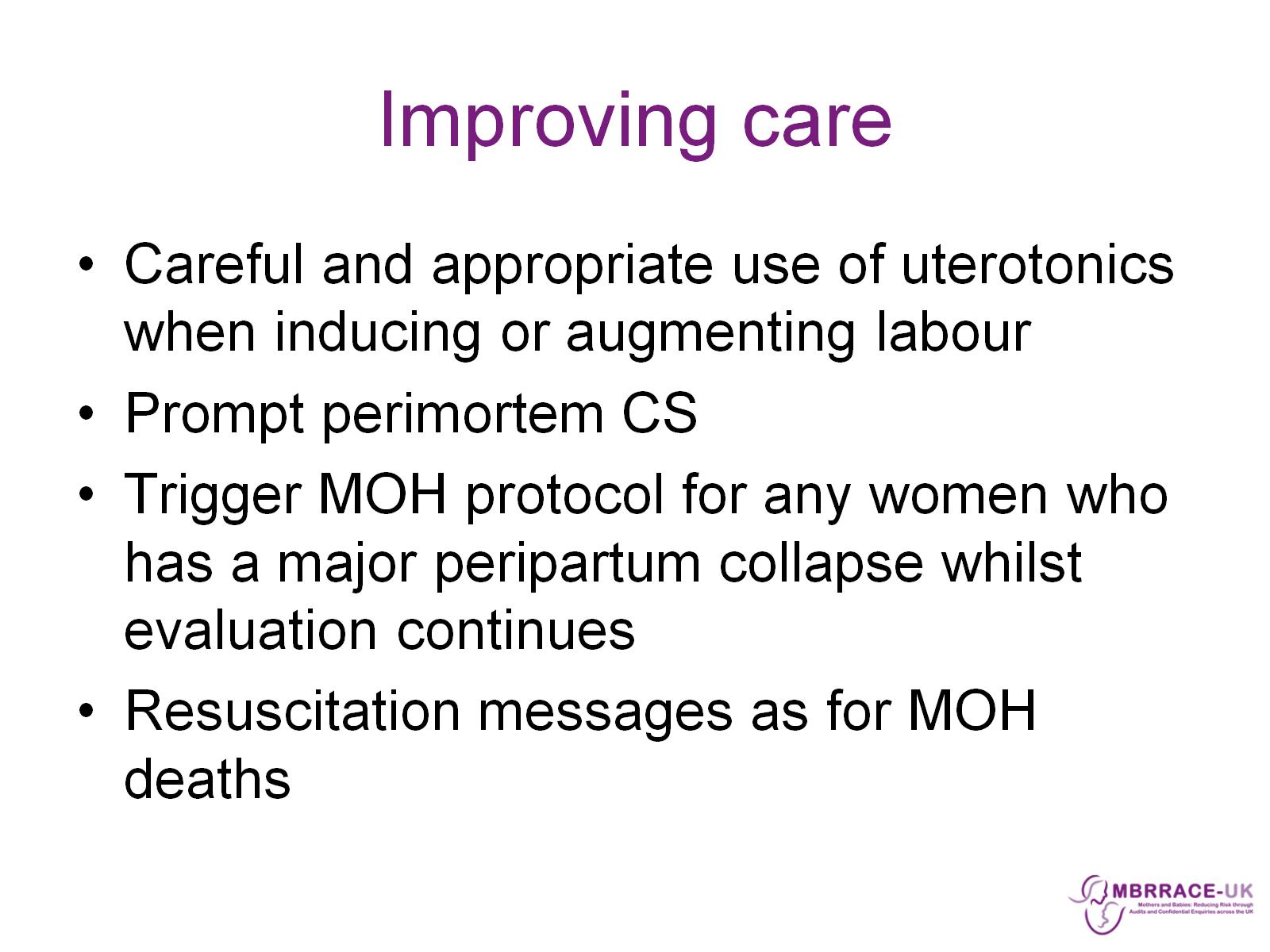 Improving care
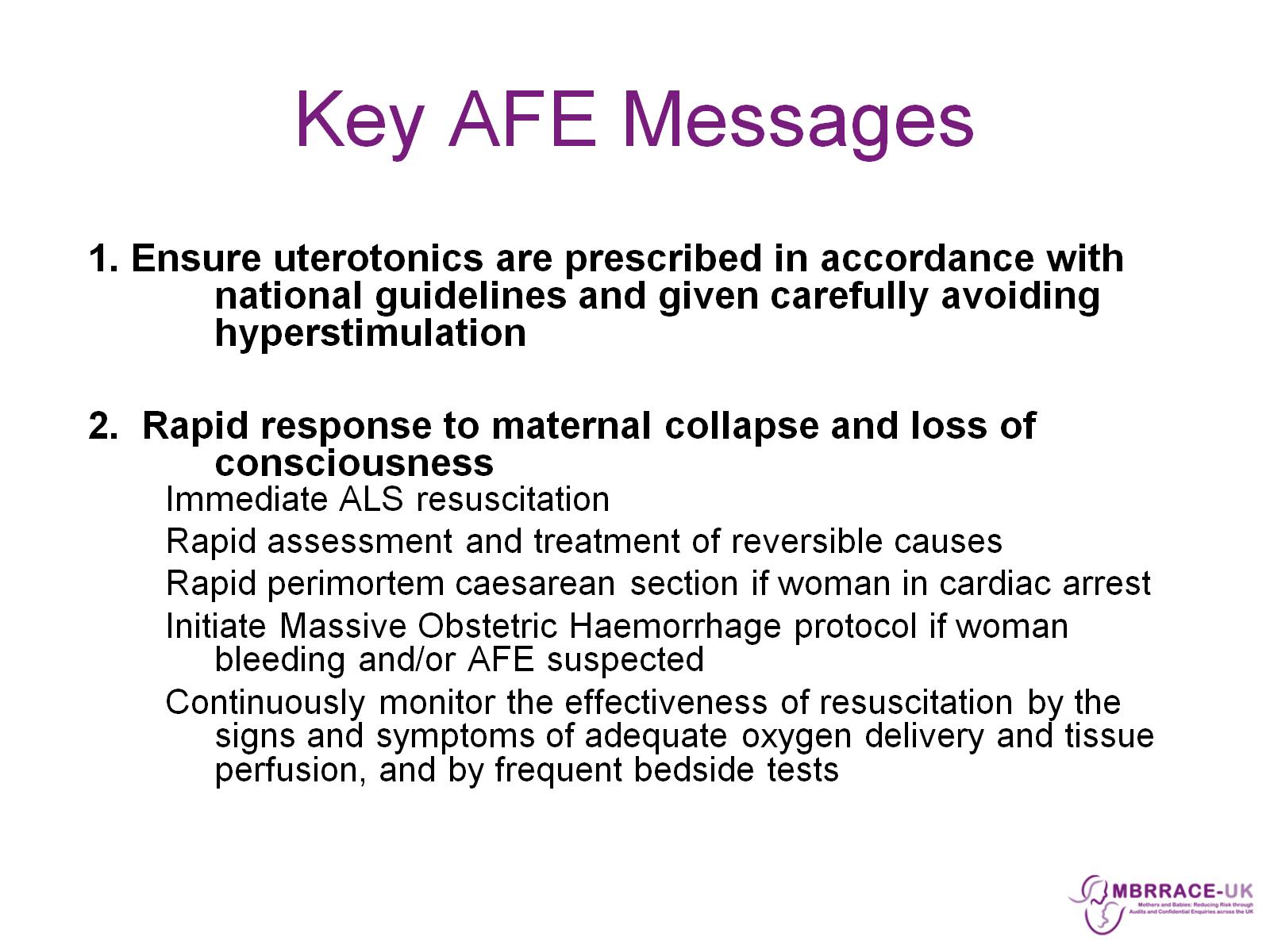 Key AFE Messages
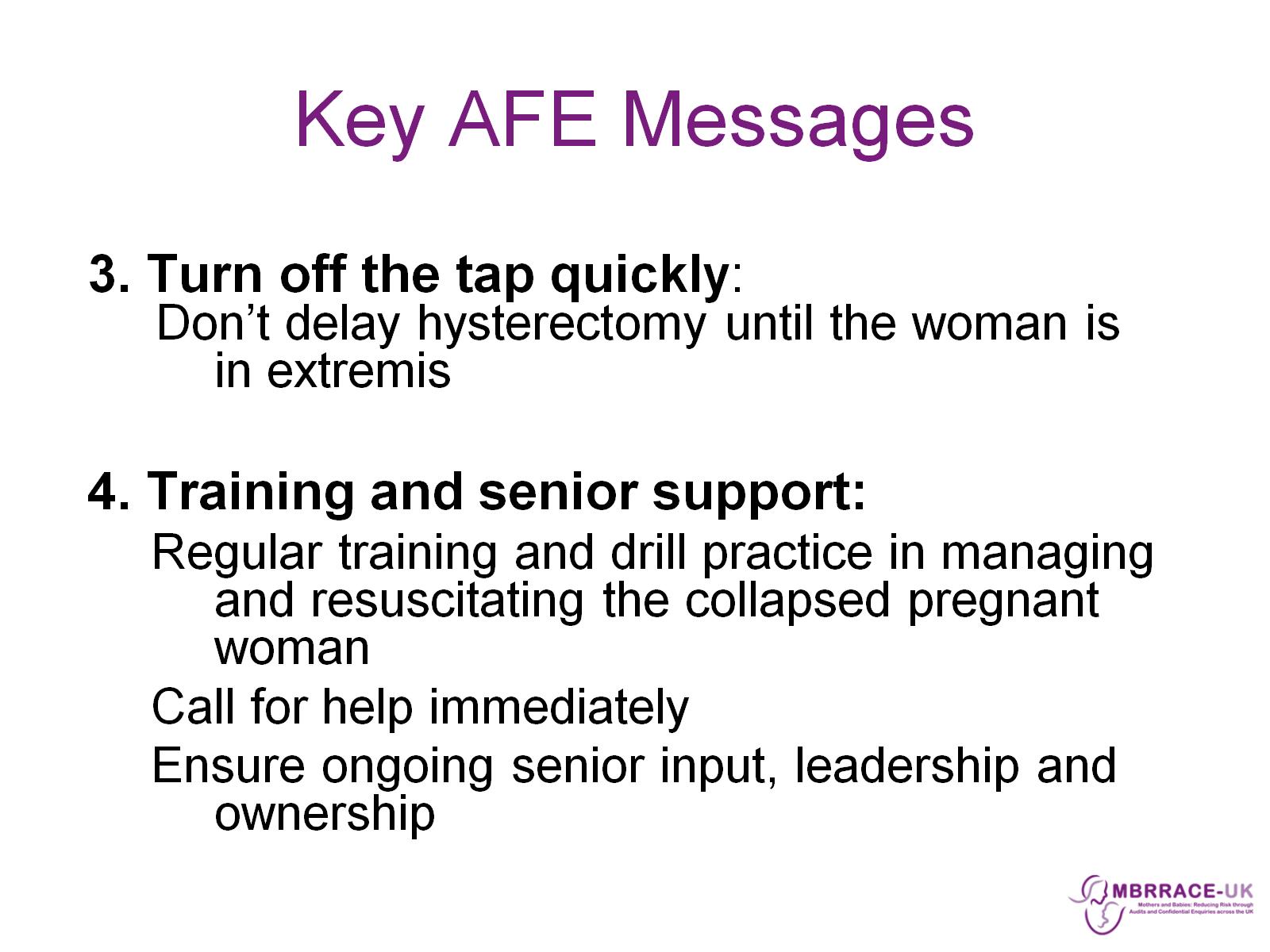 Key AFE Messages